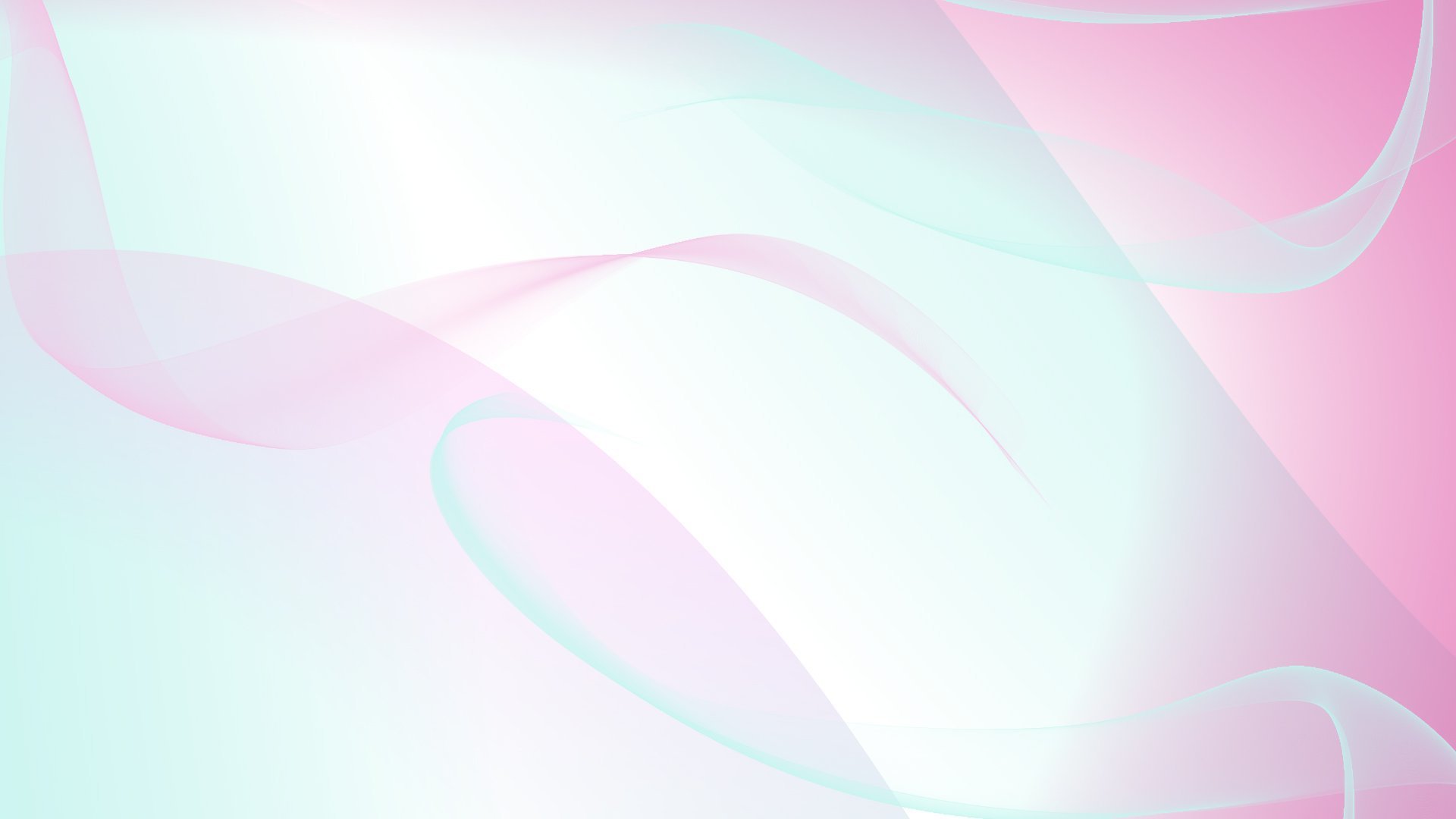 Муниципальное бюджетное дошкольное образовательное учреждение 
г. Иркутска  детский сад № 83
Игра–викторина «Пернатые друзья»
Подготовила: воспитатель Файзулина А.В.
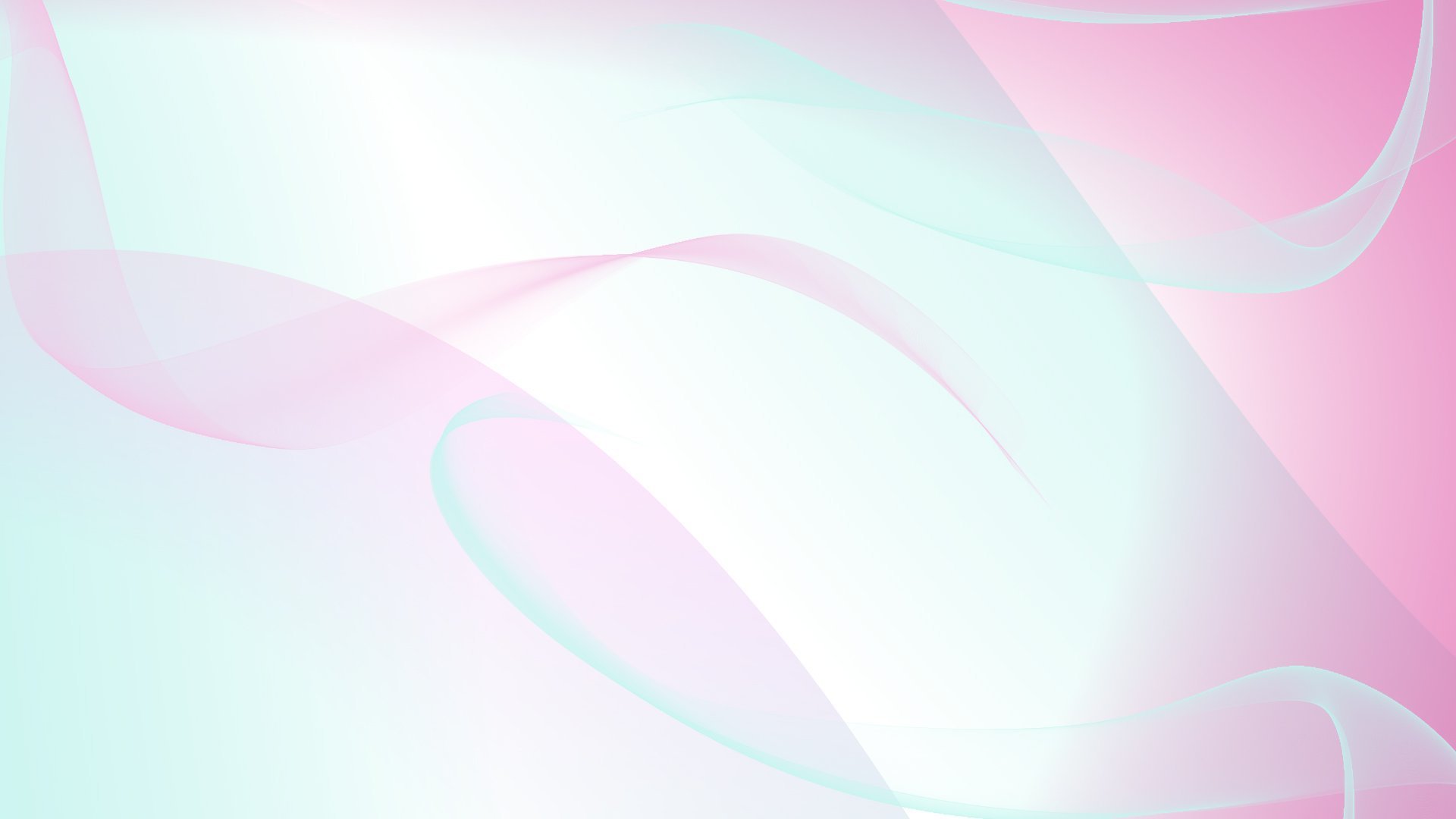 Загадки и отгадки
2.
Я весь день ловлю жуков, Ем букашек, червяков. Зимовать не улетаю, Под карнизом обитаю. Прыг-скок! Не робей! Я бывалый ….
1.
Я по дереву стучу,Червячка добыть хочу.Хоть и скрылся под корой –Все равно ты будешь мой.
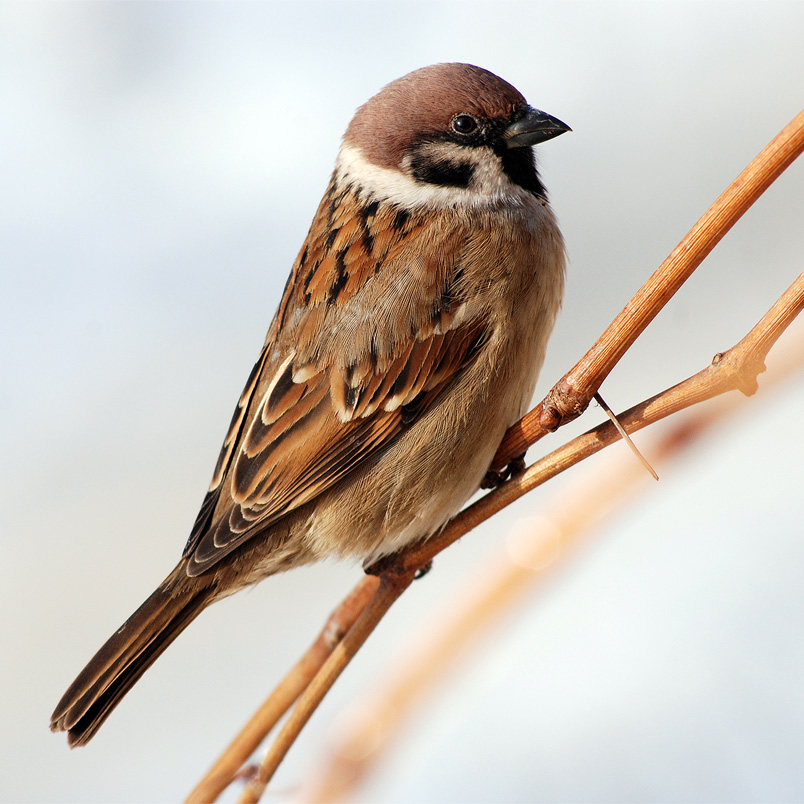 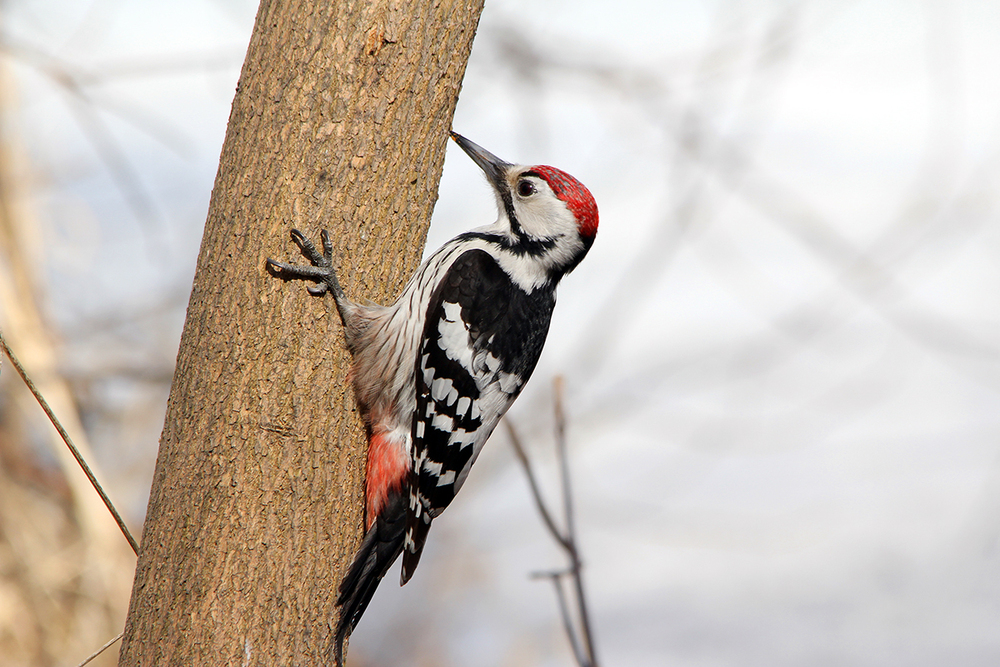 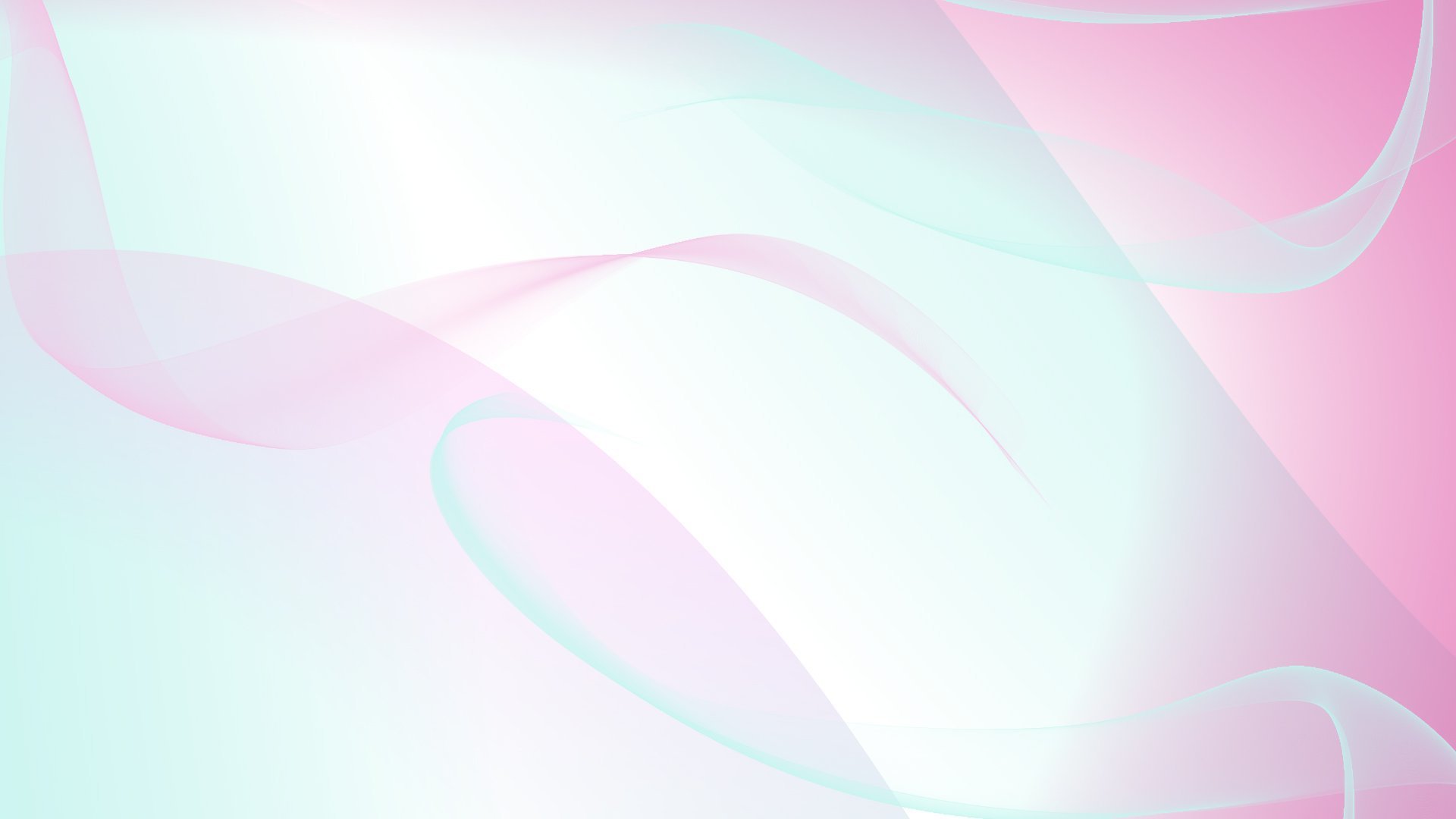 3.
Кар-кар-кар! Кричит плутовка!
Ну и ловкая воровка! 
Все блестящие вещицы очень любит эта птица!
И она вам всем знакома, как зовут её?...
4.
С желтой грудкой у окошка Собирает шустро крошки. Отгадайте что за птица? Называется…
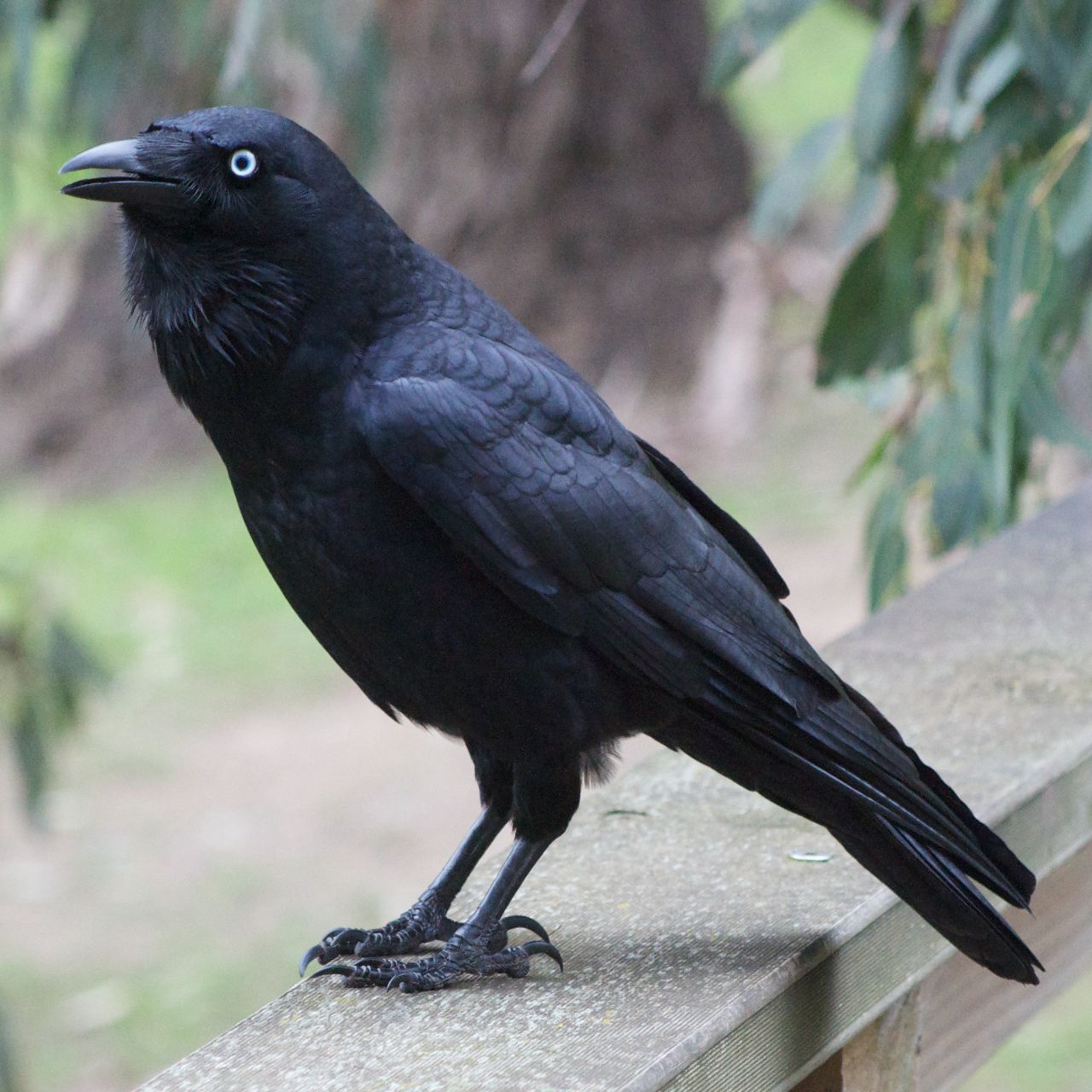 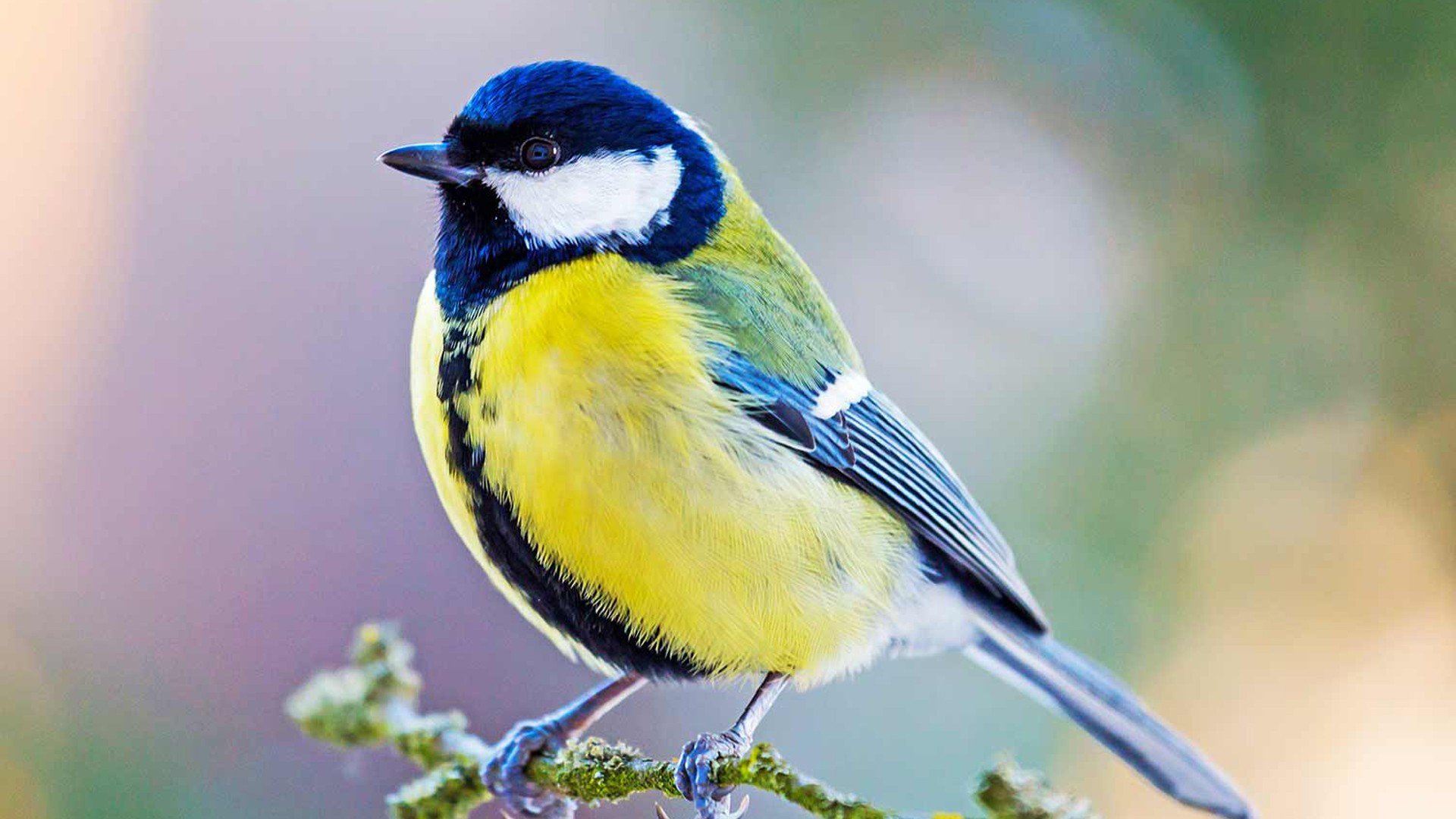 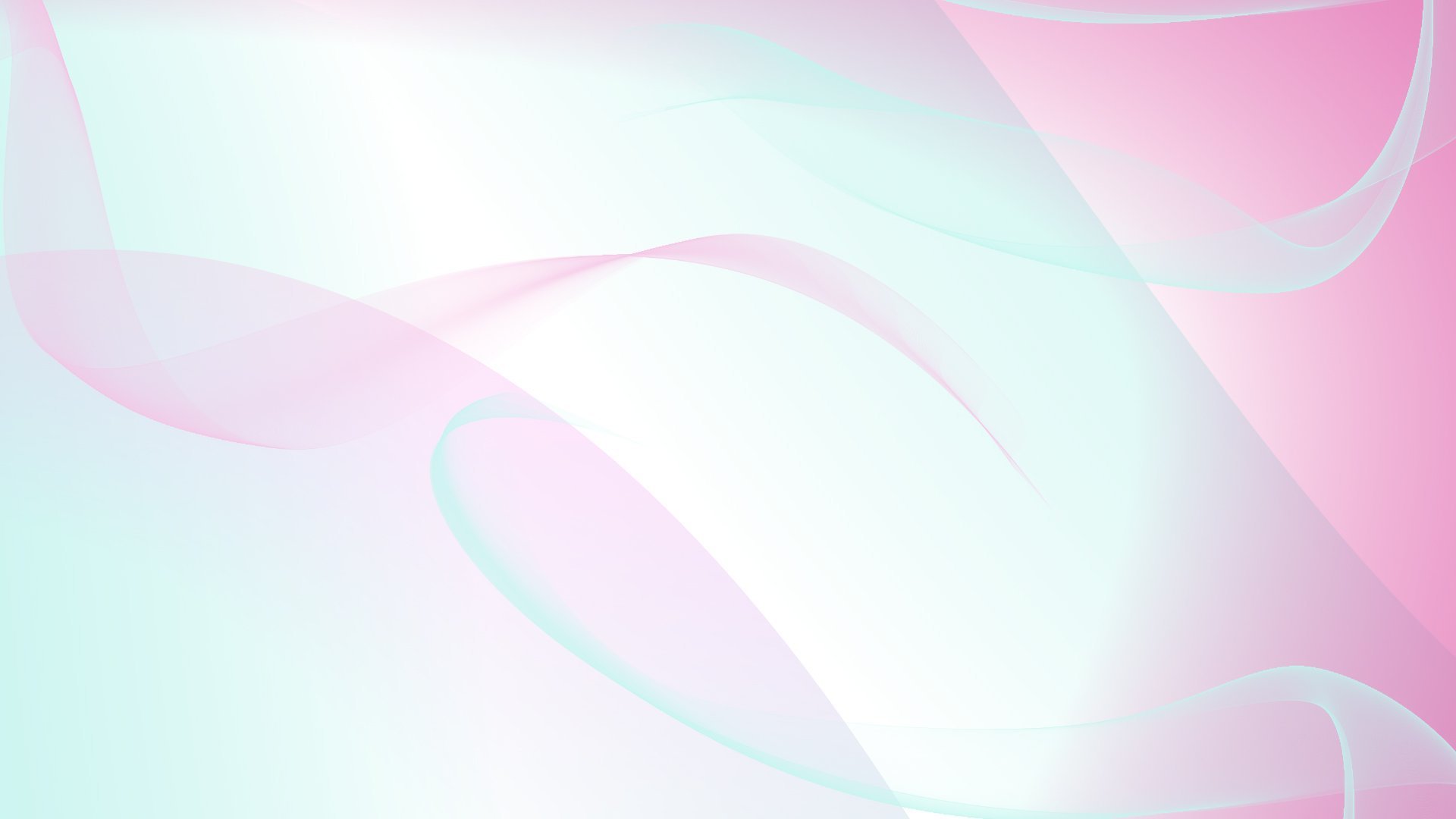 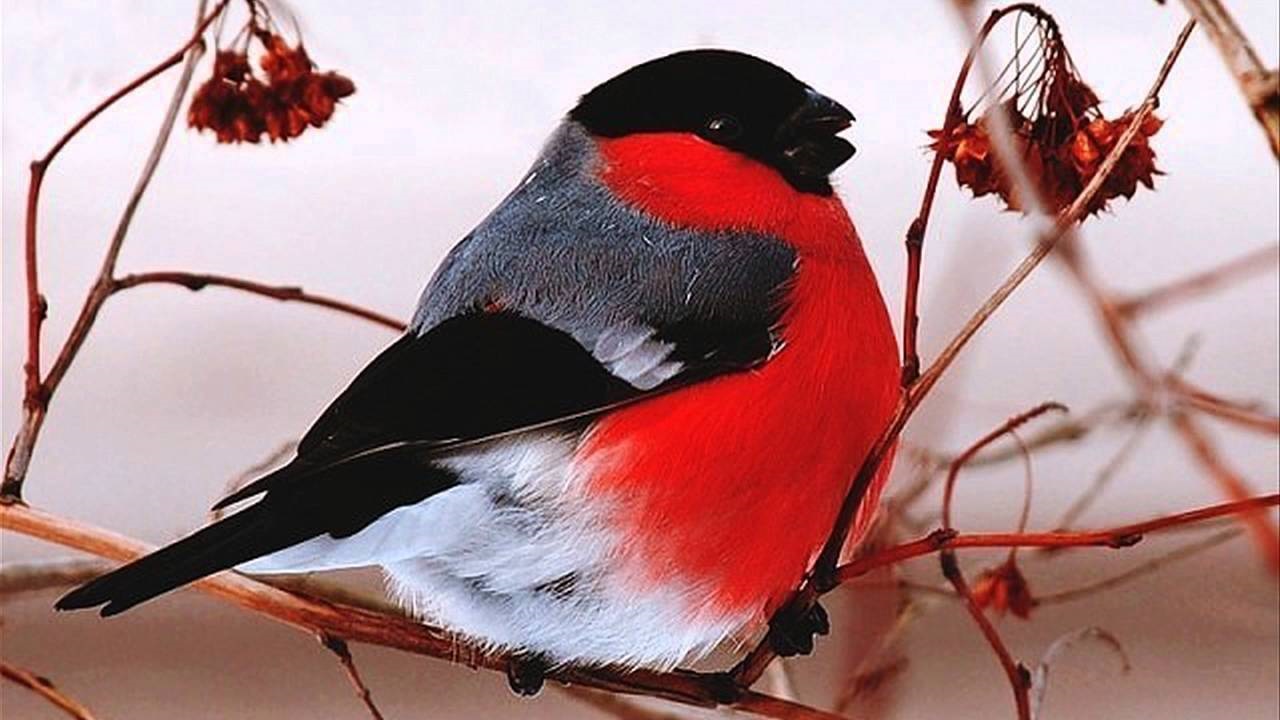 6.
Птицей мира он зовется. 
С крыш стрелой к земле несется,
Если видит гору крошек.
Сизый, белый и хороший.
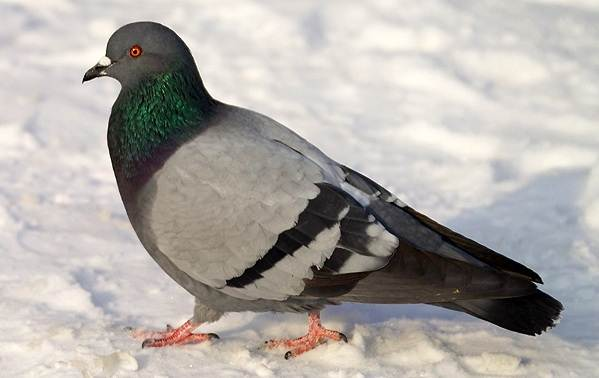 5.
Чернокрылый, красногрудый, И зимой найдет приют: Не боится он простуды — С первым снегом тут как тут!
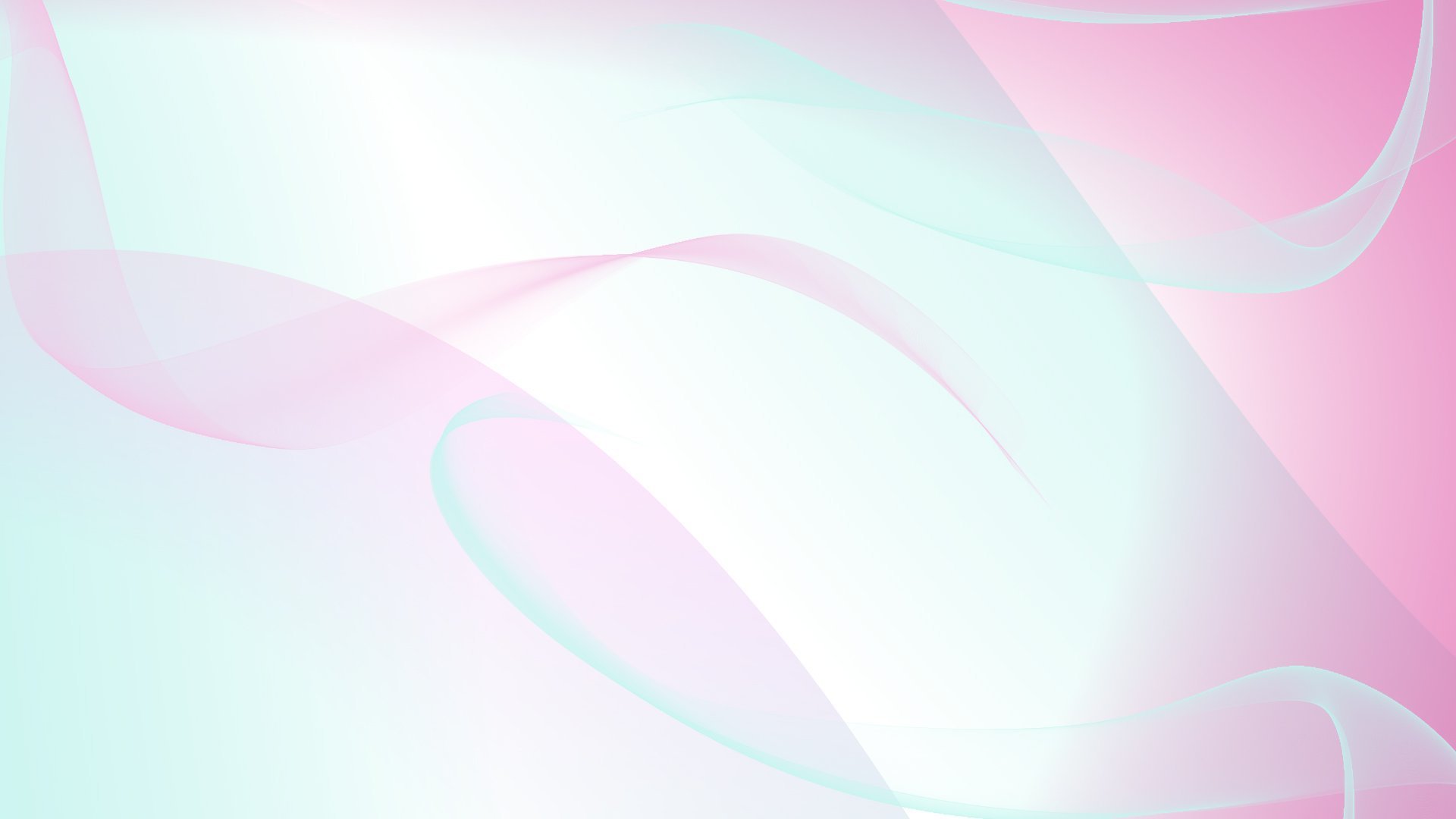 7.
Всю ночь летает - мышей добывает.А станет светло - спать летит в дупло.
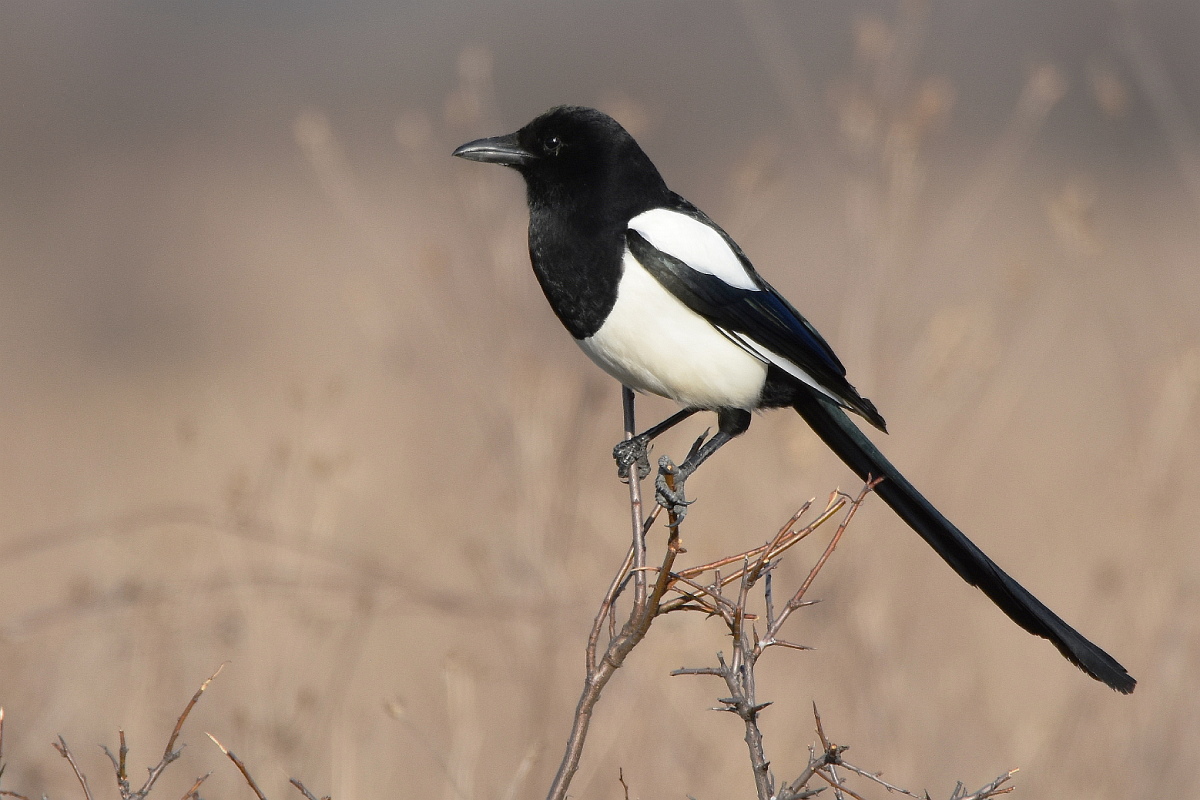 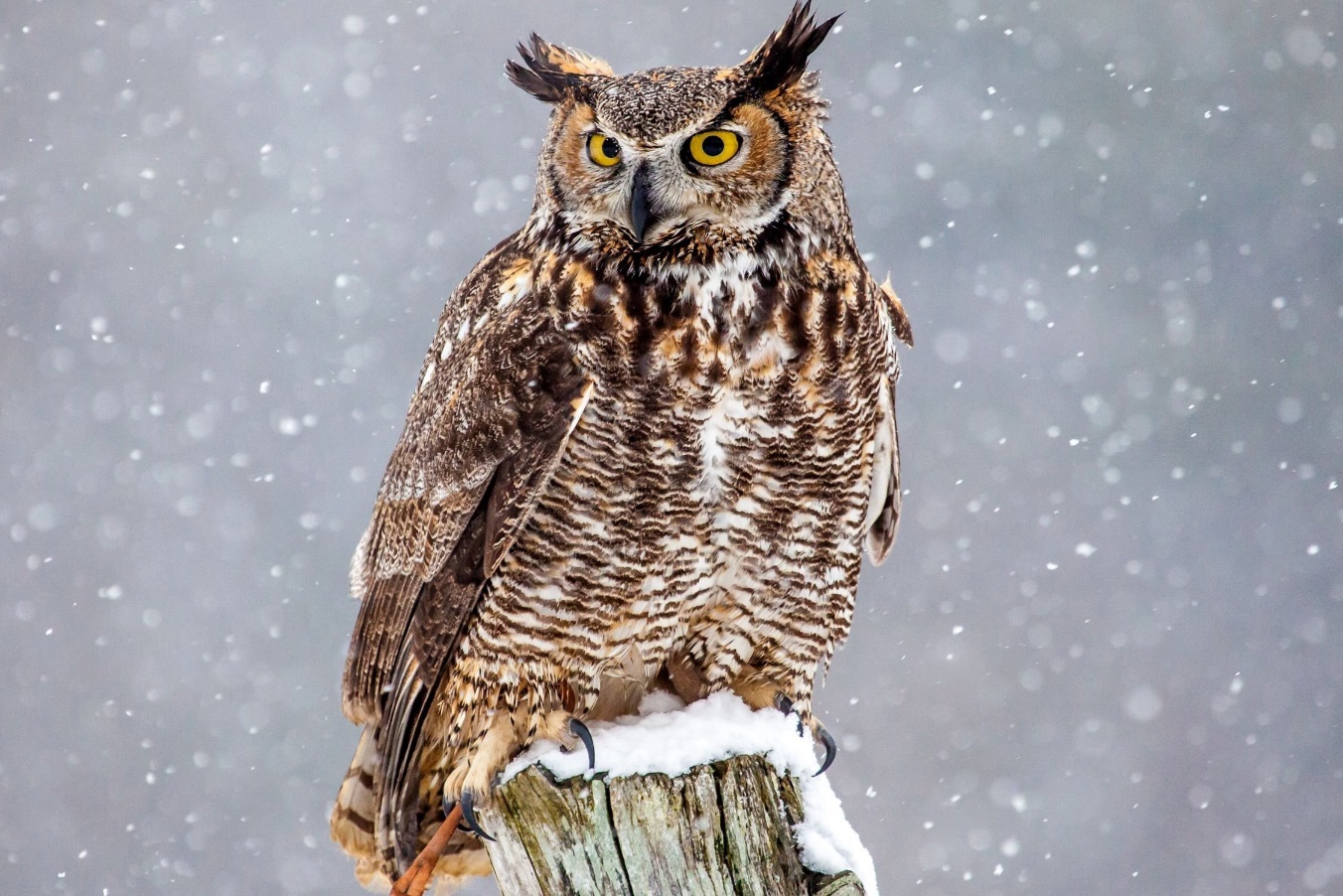 8. 
Непоседа пёстрая, птица длиннохвостая,
Птица говорливая, самая болтливая.
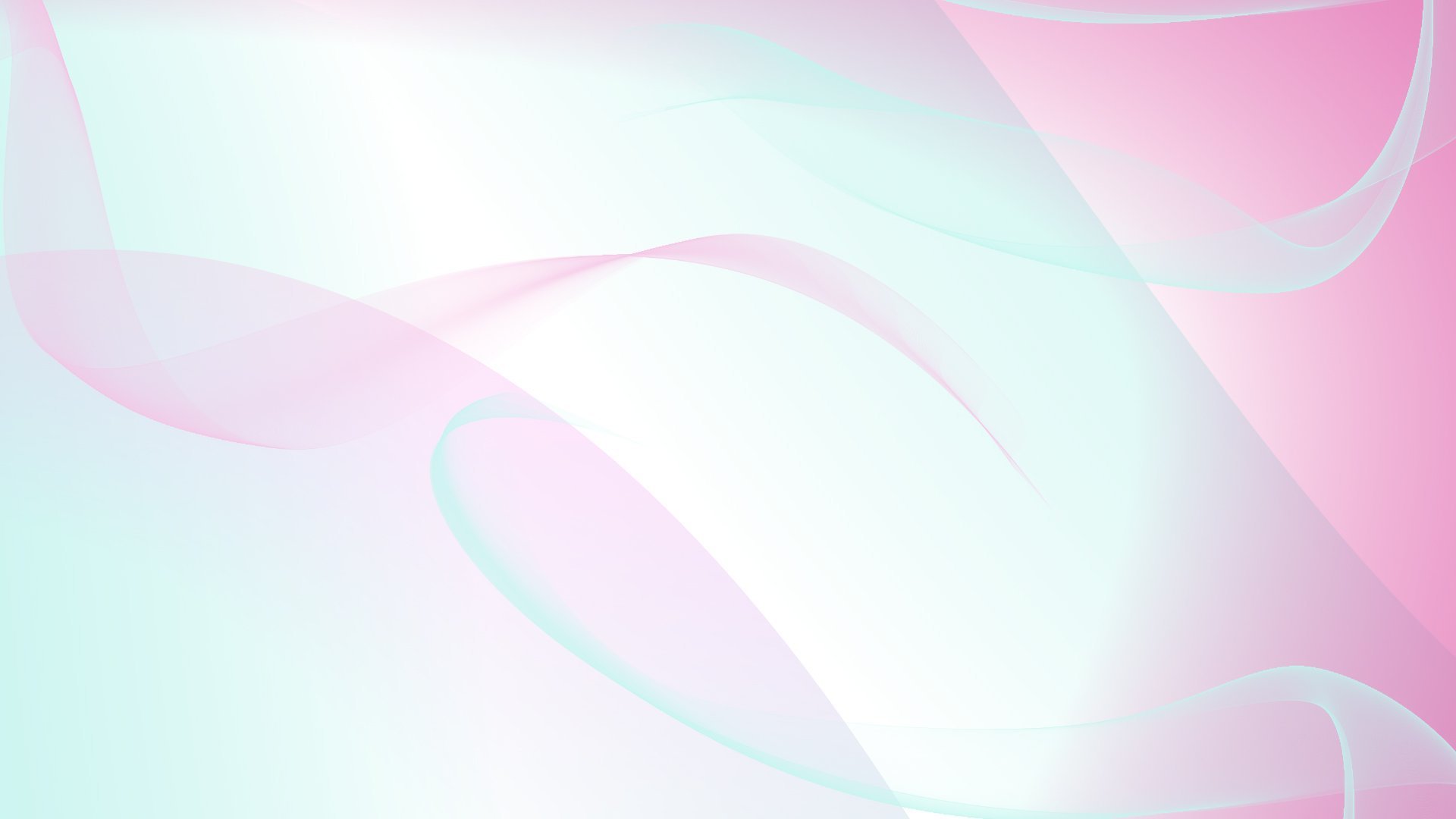 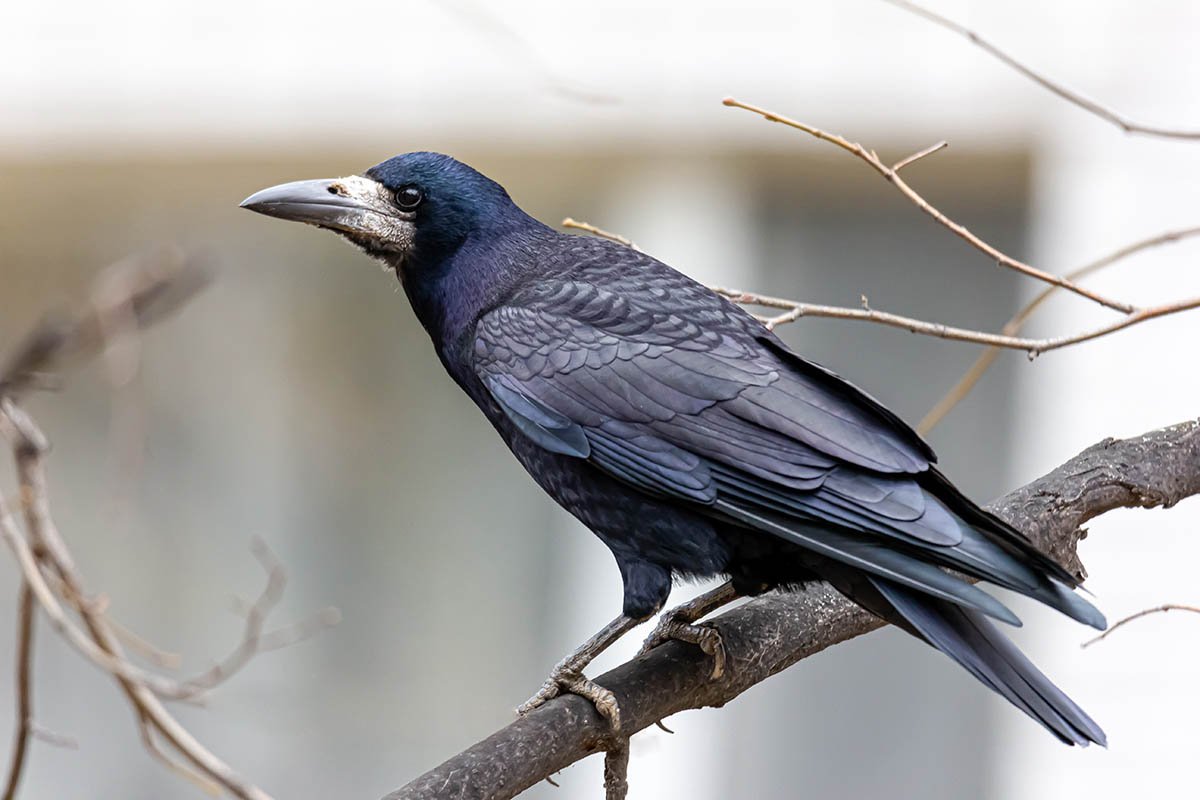 9. 
Солнце греет у порога И растаяли сугробы, Потекли рекой ручьи, Прилетели к нам …
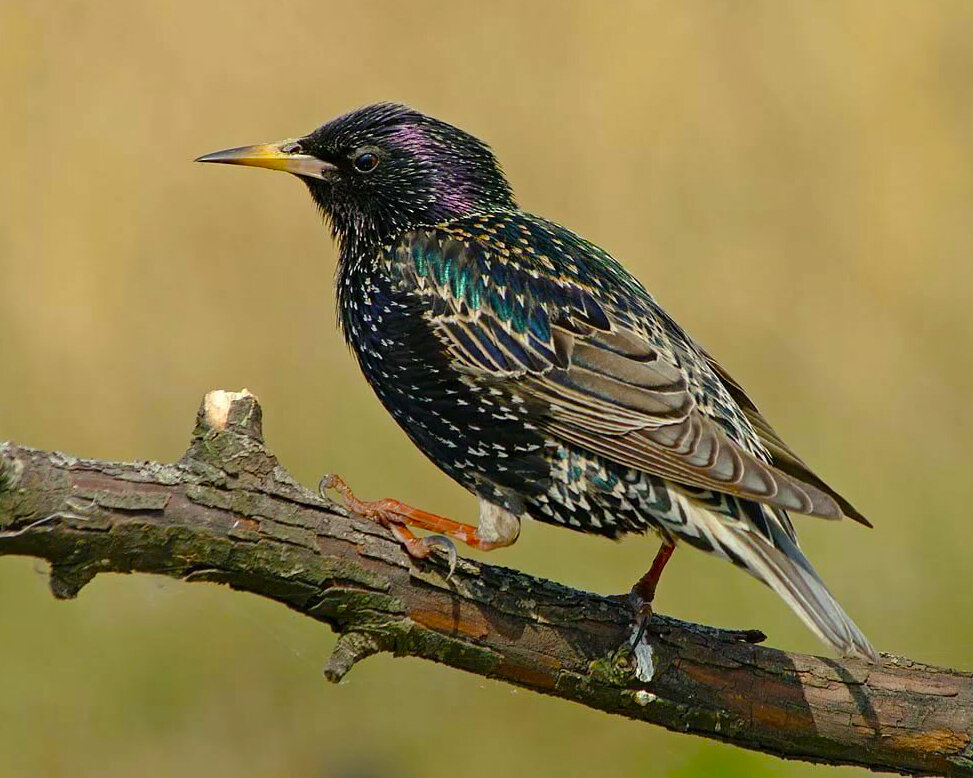 10.
На шесте — веселый дом С круглым маленьким окном. Чтоб уснули дети, Дом качает ветер. 
На крыльце поет отец— Он и летчик, и певец.
Угадай птицу по описанию
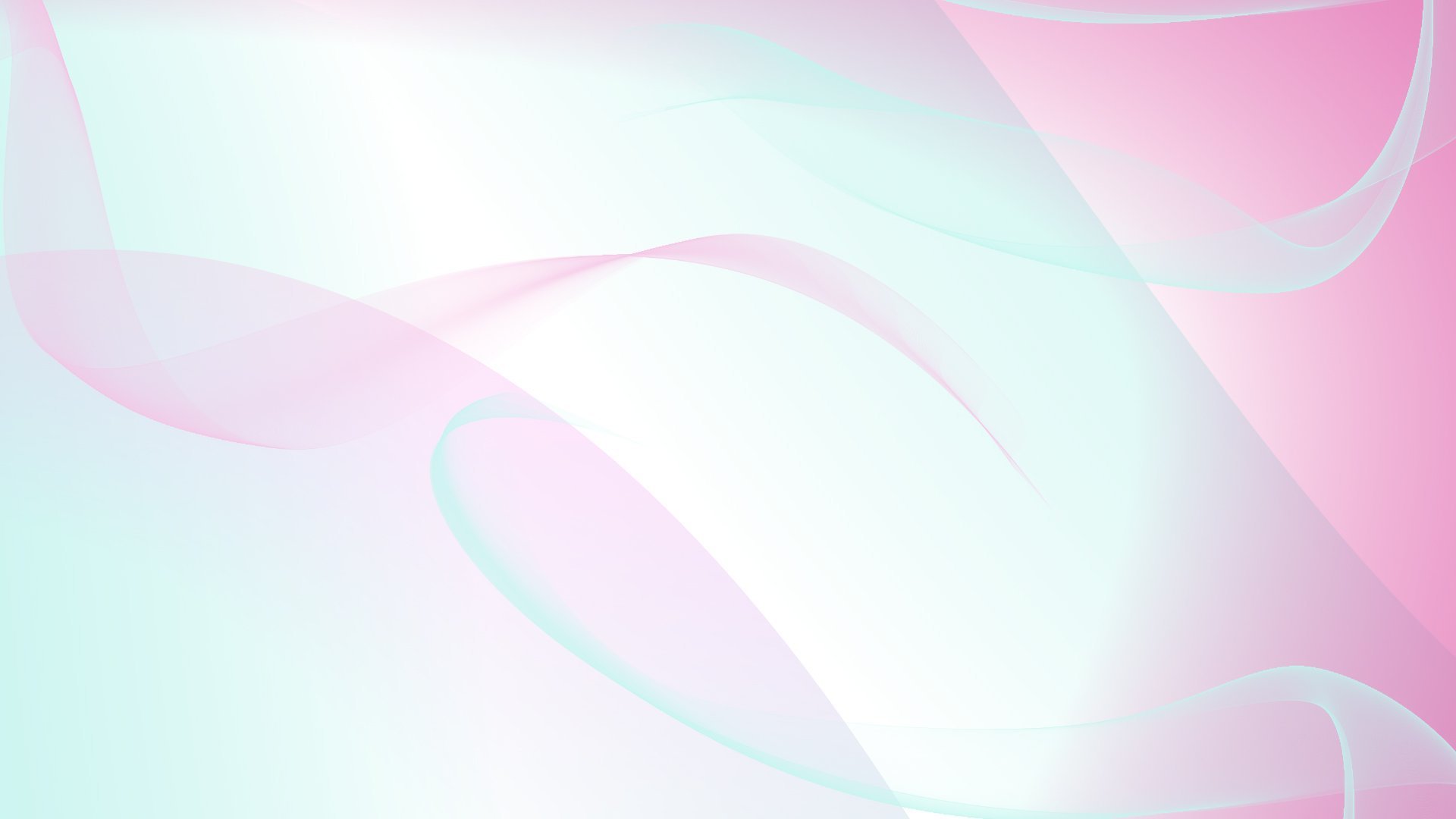 Серая, хитрая, крикливая, проворная – 
Маленький, красивый, красногрудый, чернохвостый -  
Серый, длинноклювый, длинноногий, длинношеий – 
Хищная, бесшумная, круглоглазая, пестрая -  
Черная, белобокая, красивая, длиннохвостая –
Маленький, шустрый, коричневый, прыгучий – 
Красный, крестоклювый, лесной, темнокрылый -
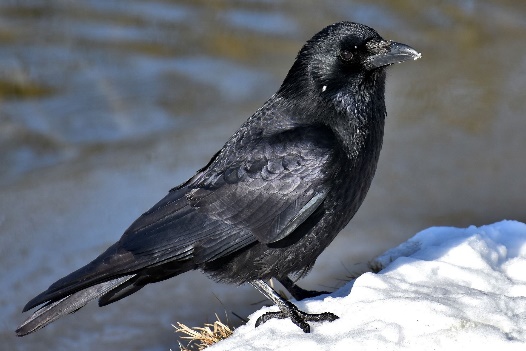 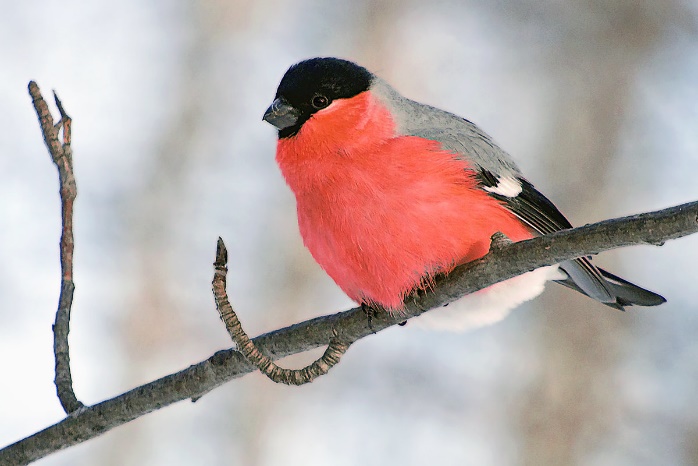 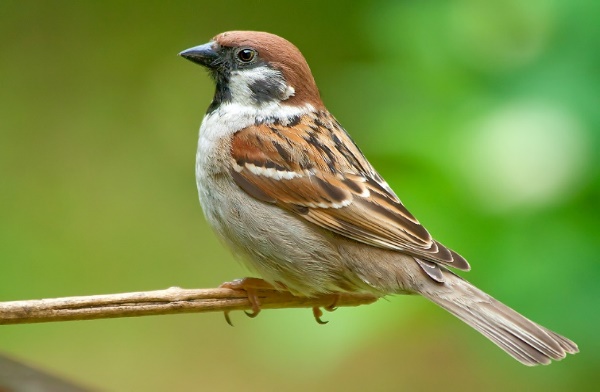 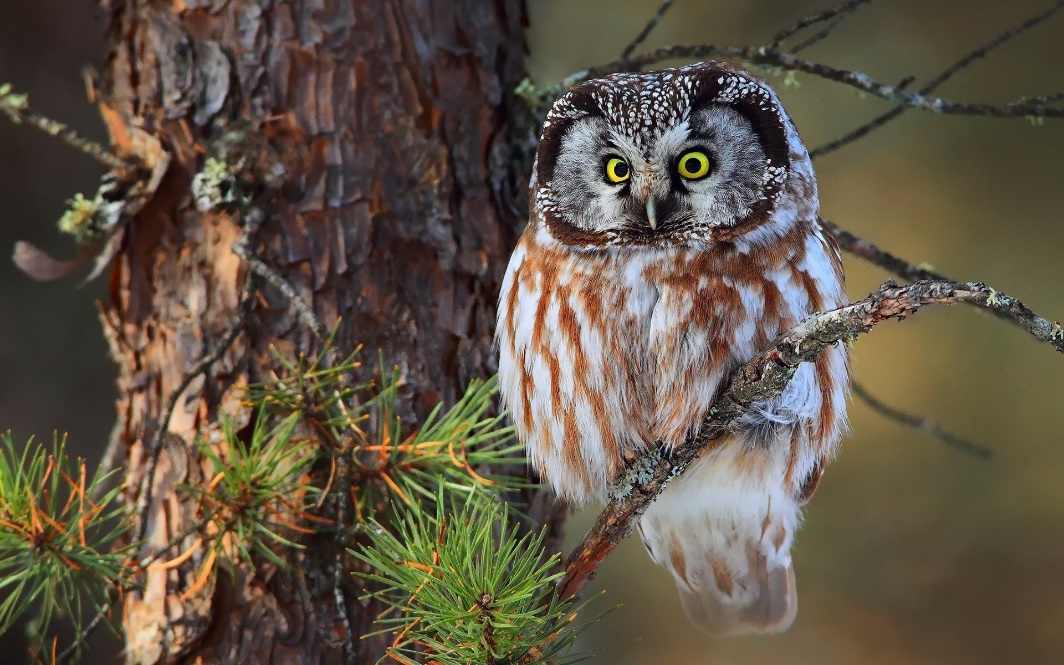 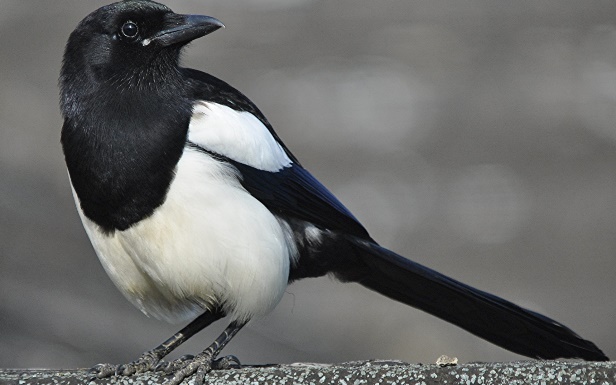 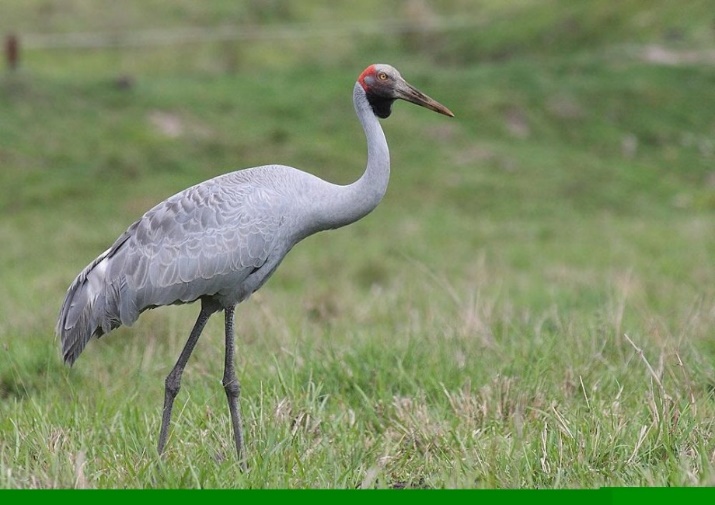 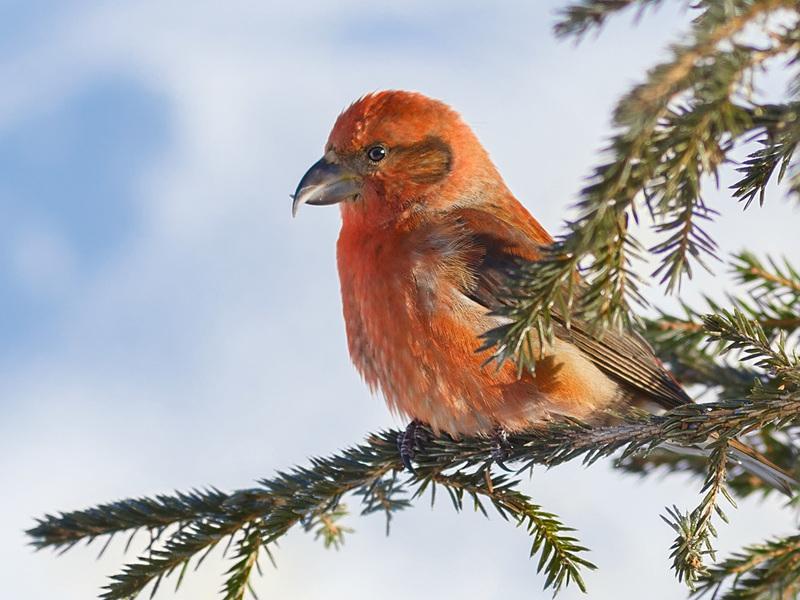 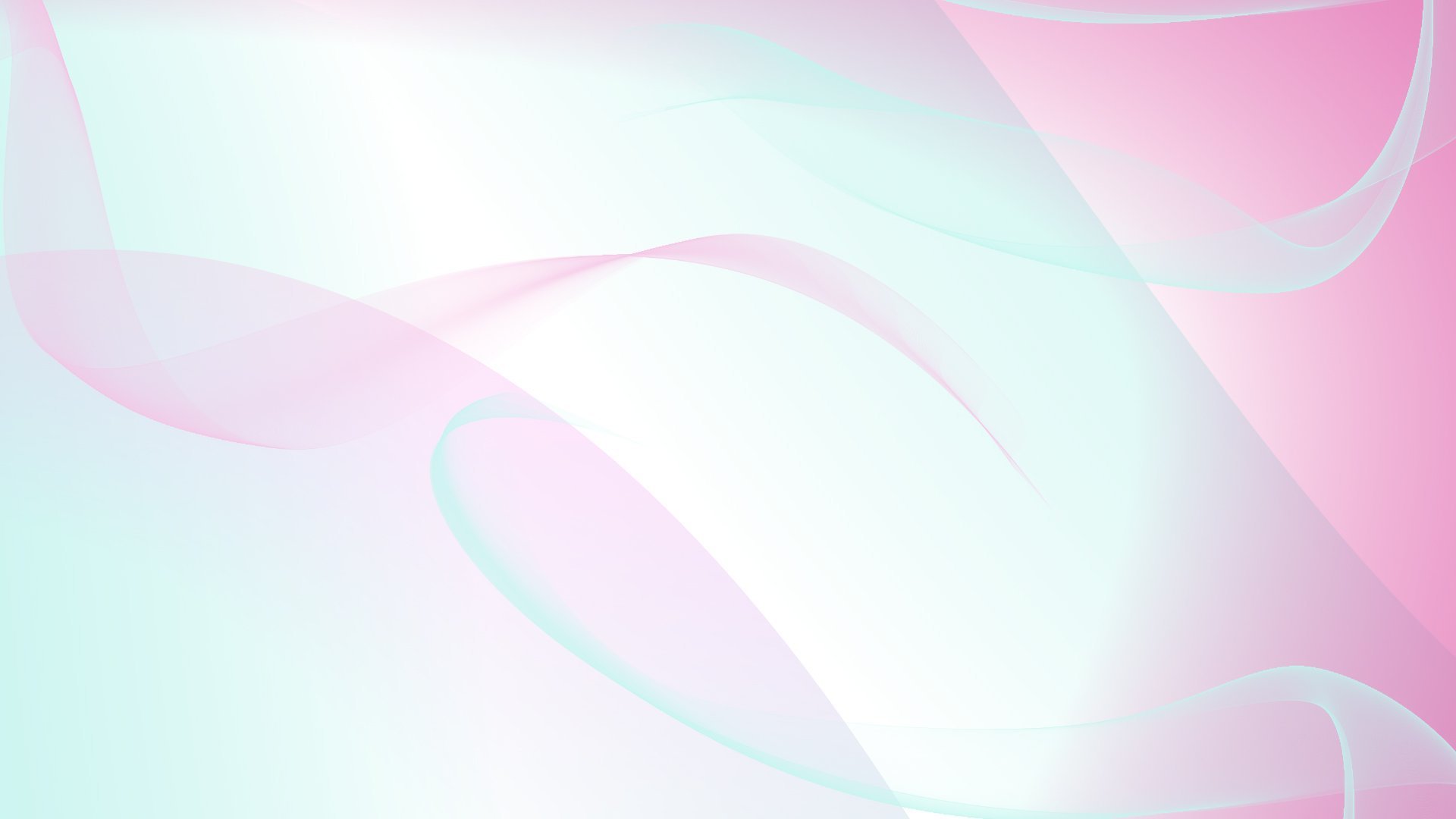 Назови птиц одним словом
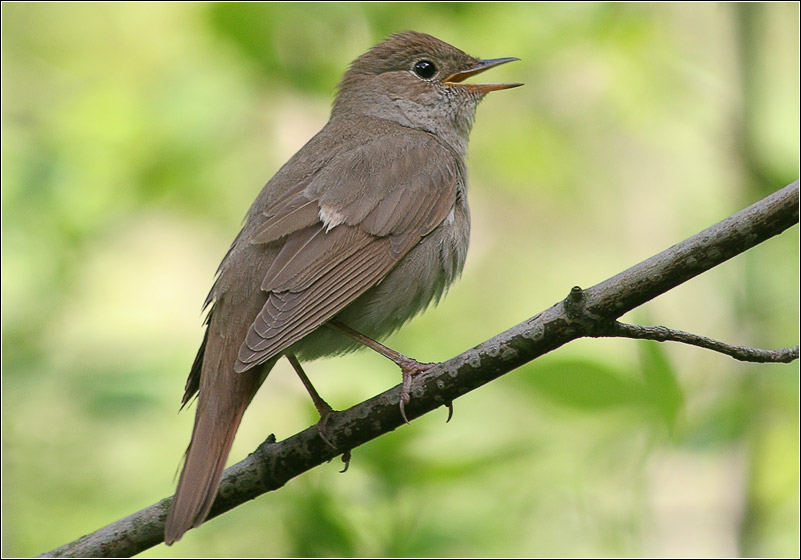 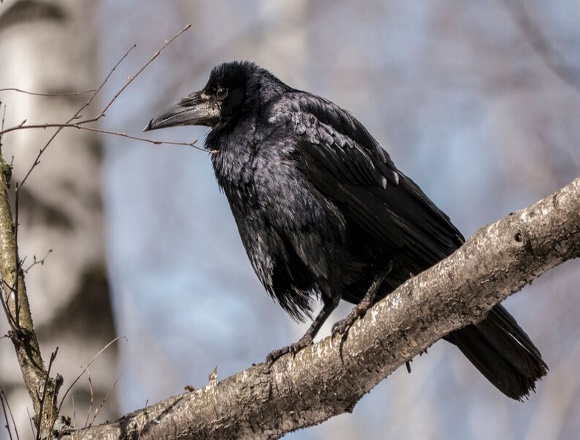 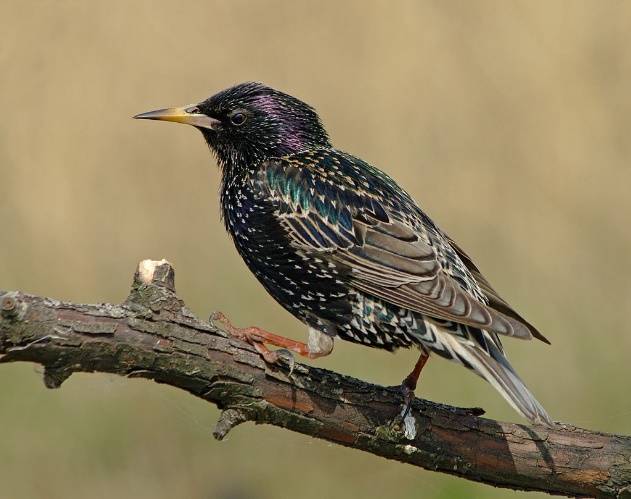 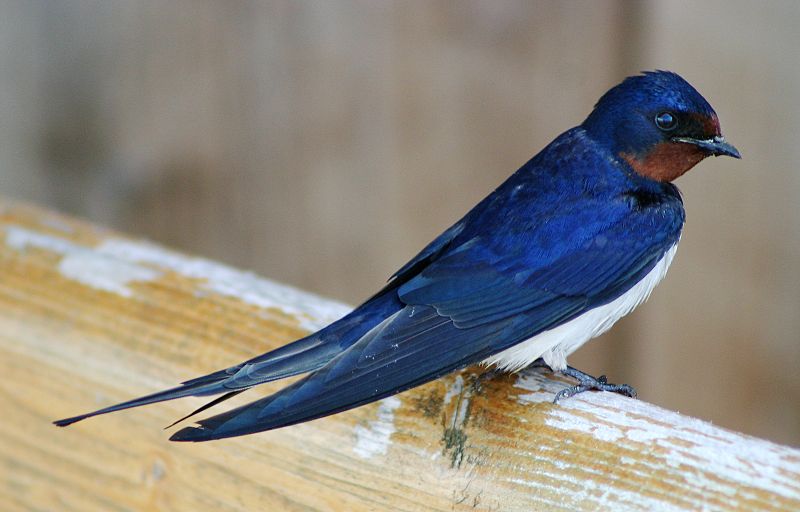 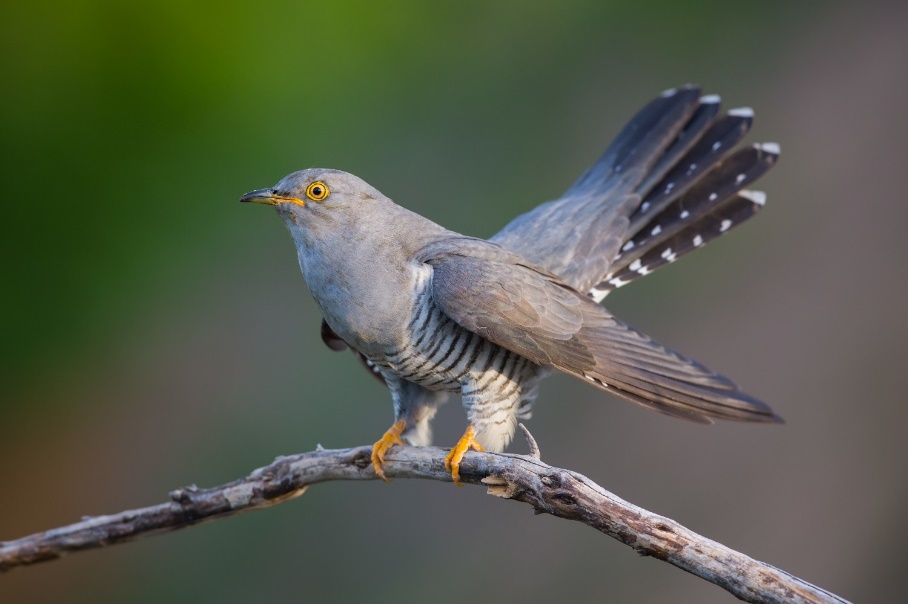 перелётные
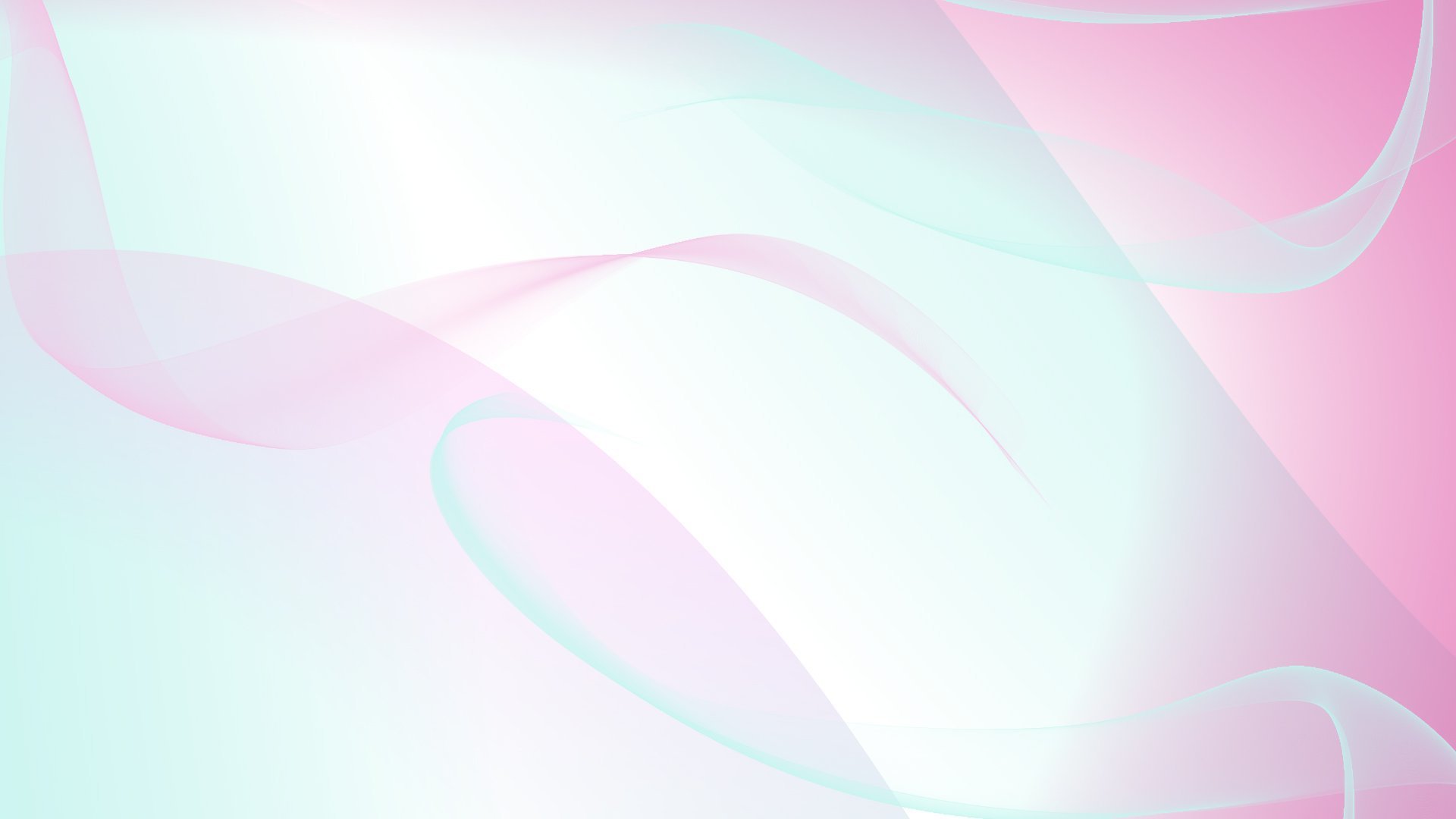 Назови птиц одним словом
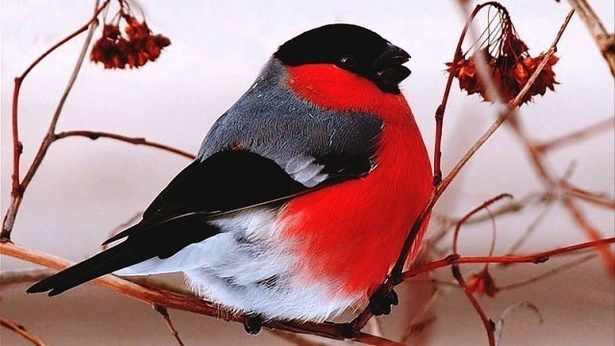 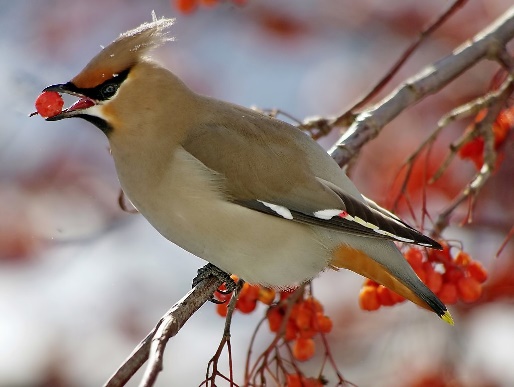 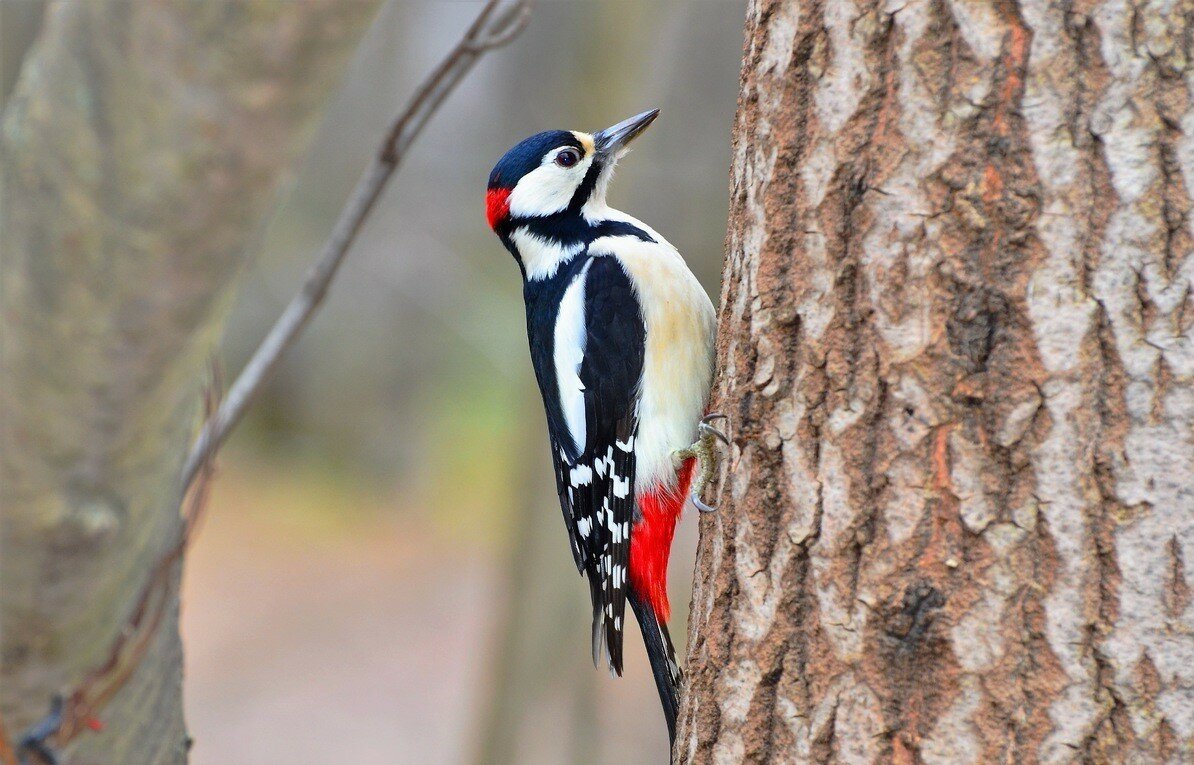 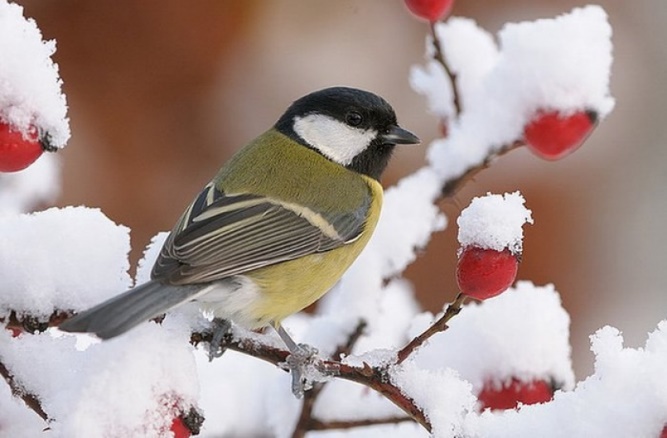 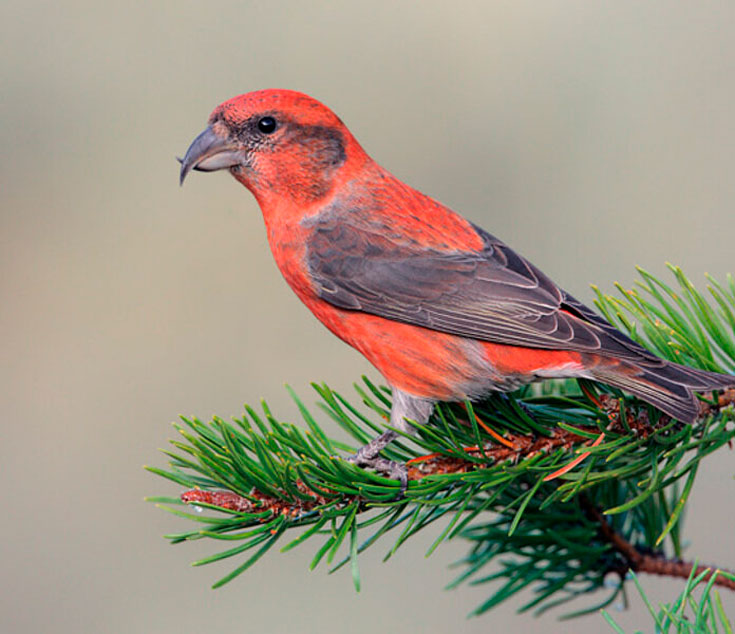 зимующие
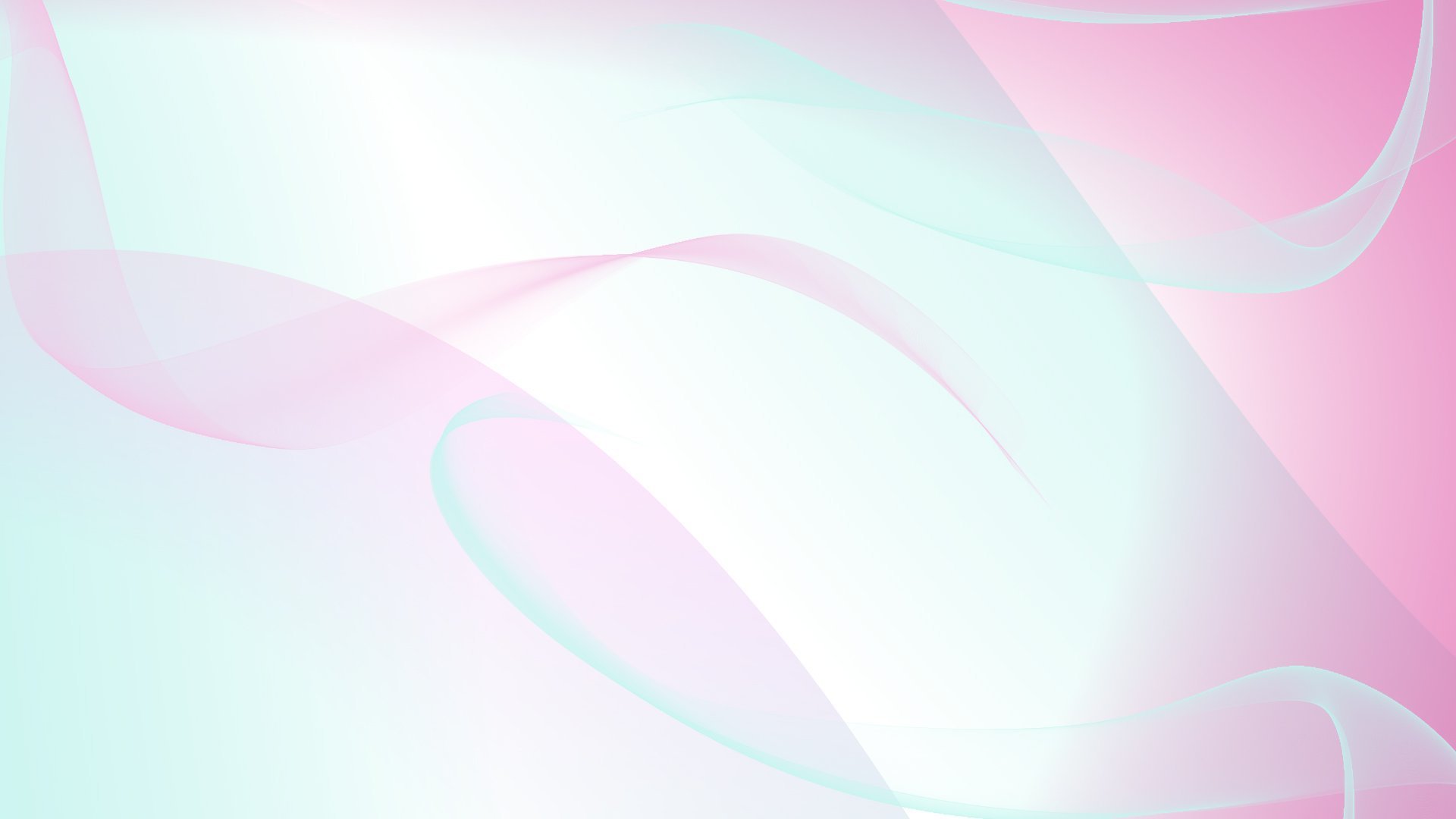 Назови птиц одним словом
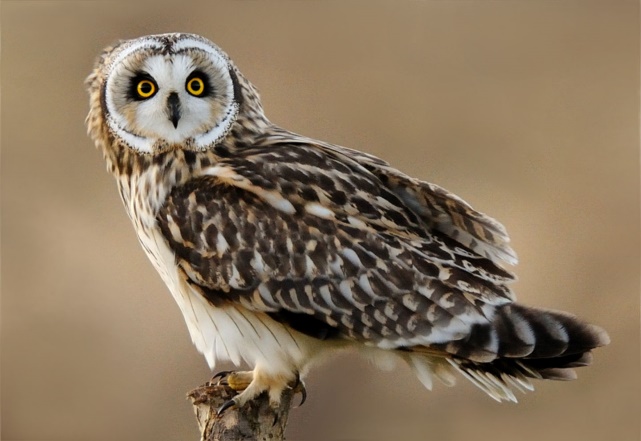 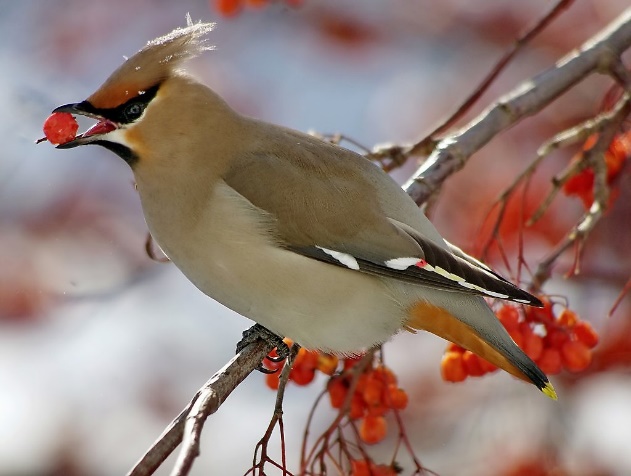 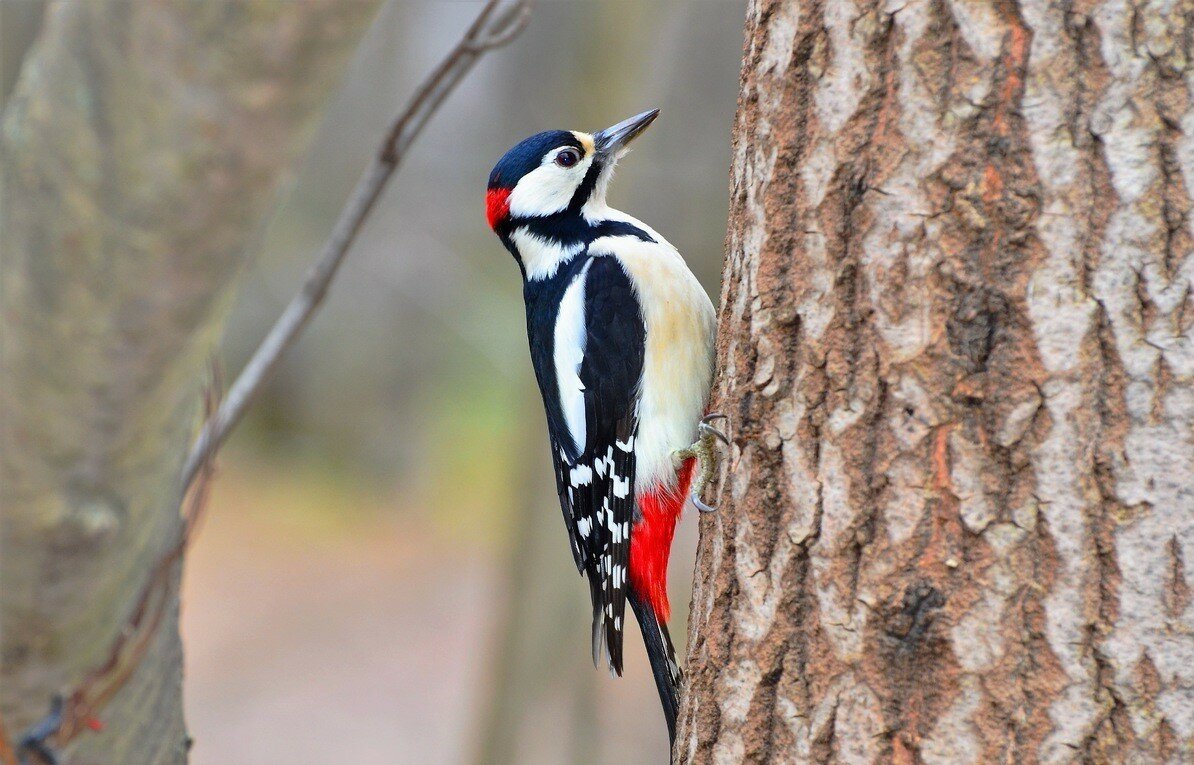 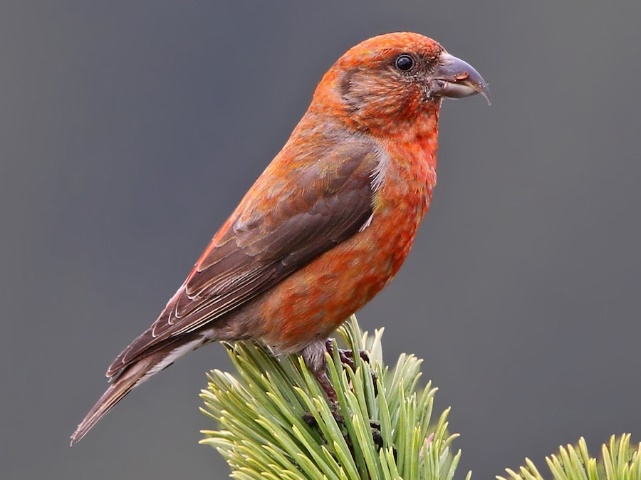 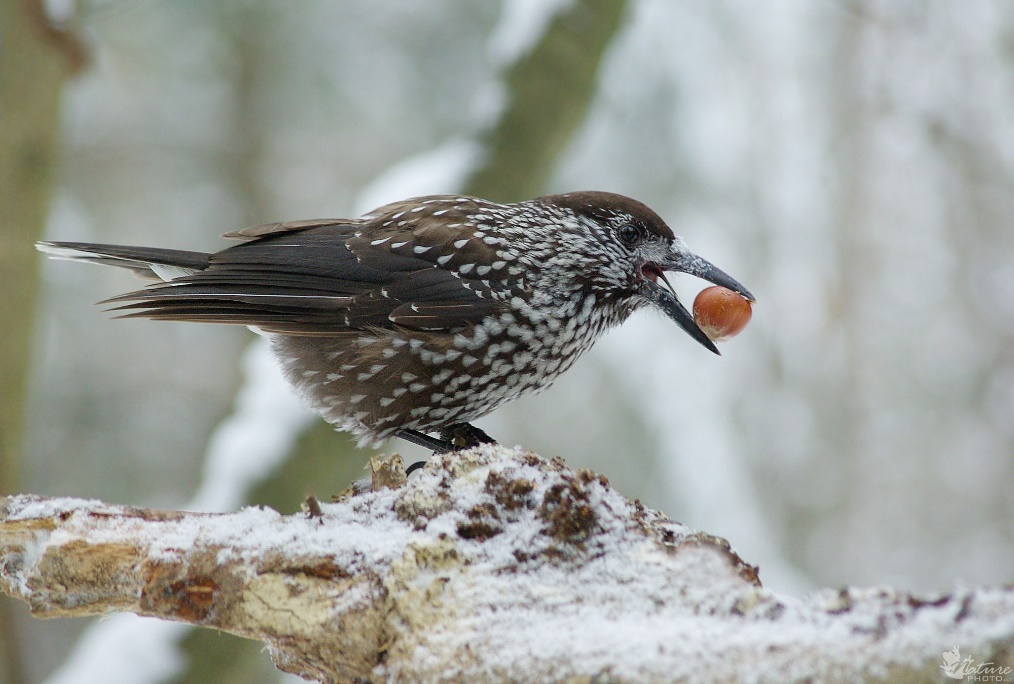 лесные
Назови птиц одним словом
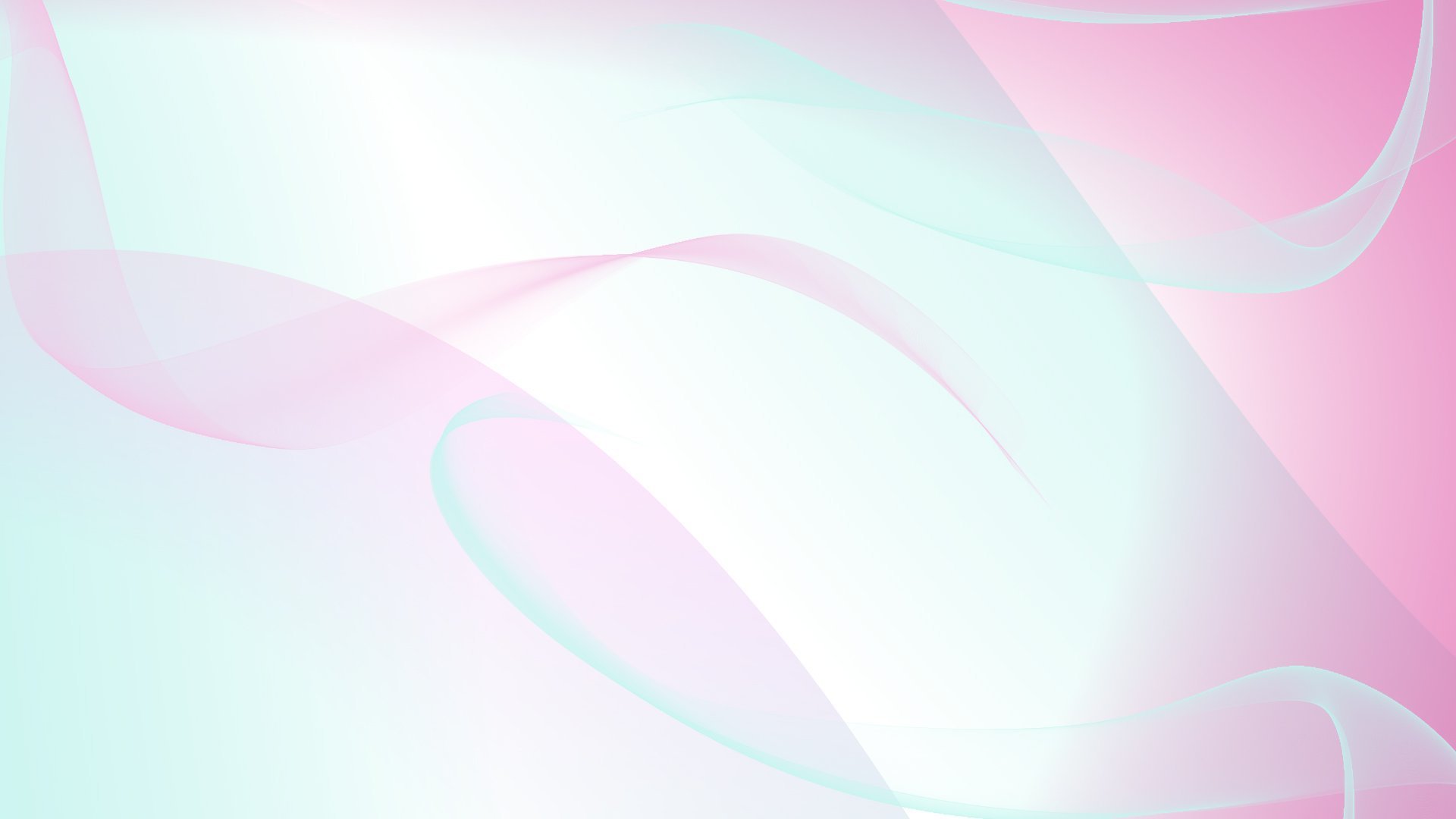 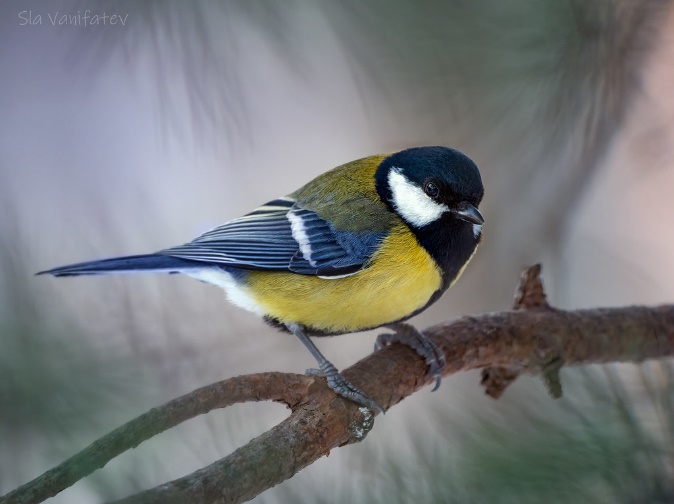 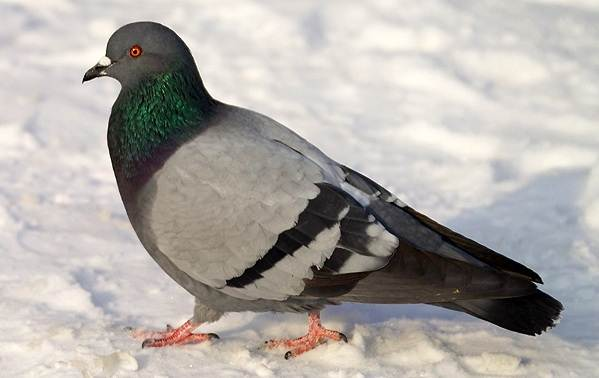 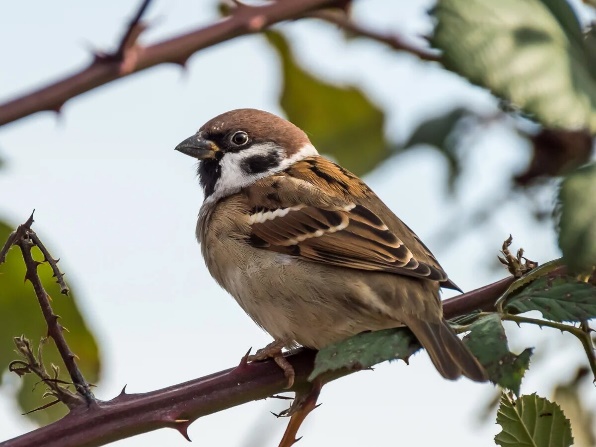 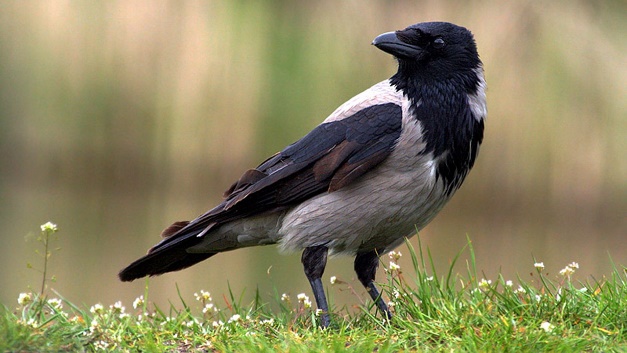 городские
Назови птиц одним словом
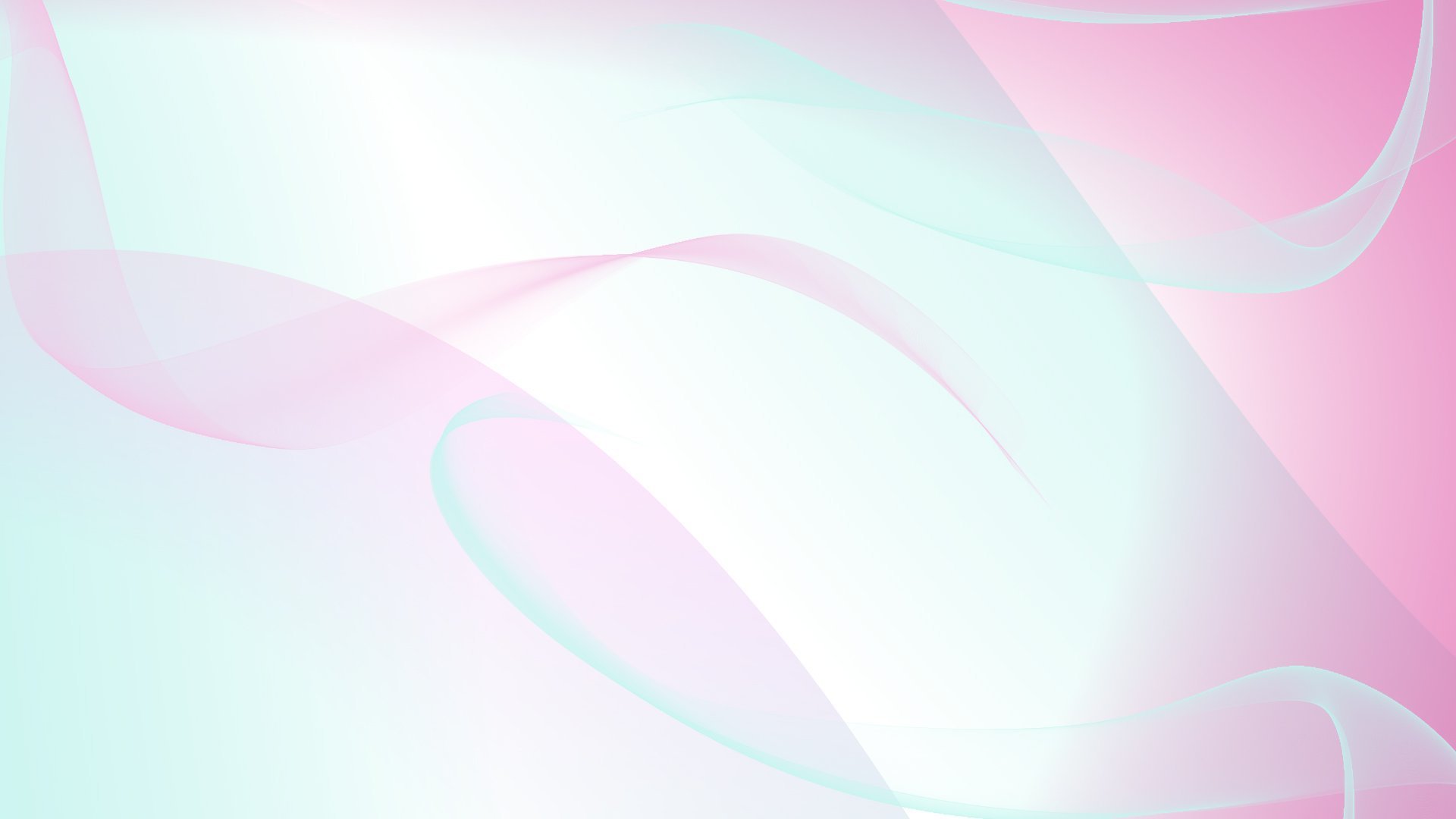 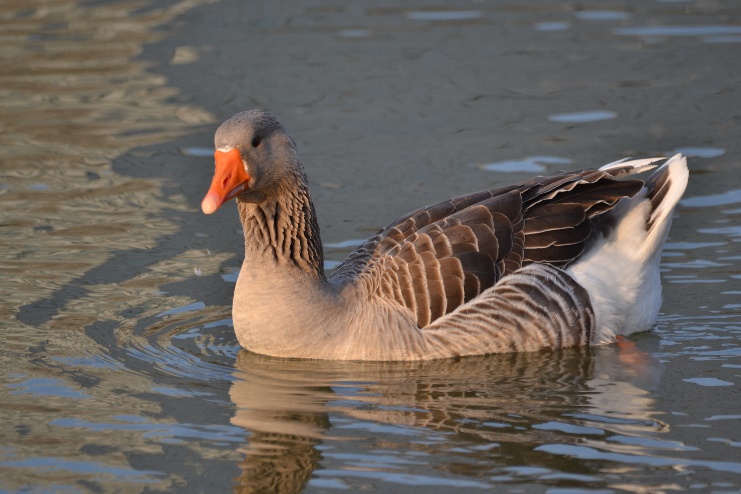 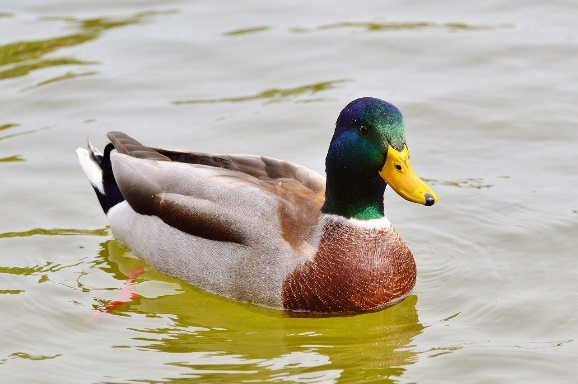 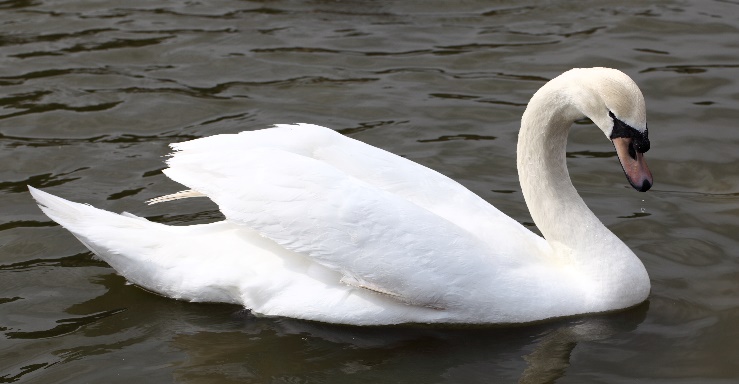 водоплавающие
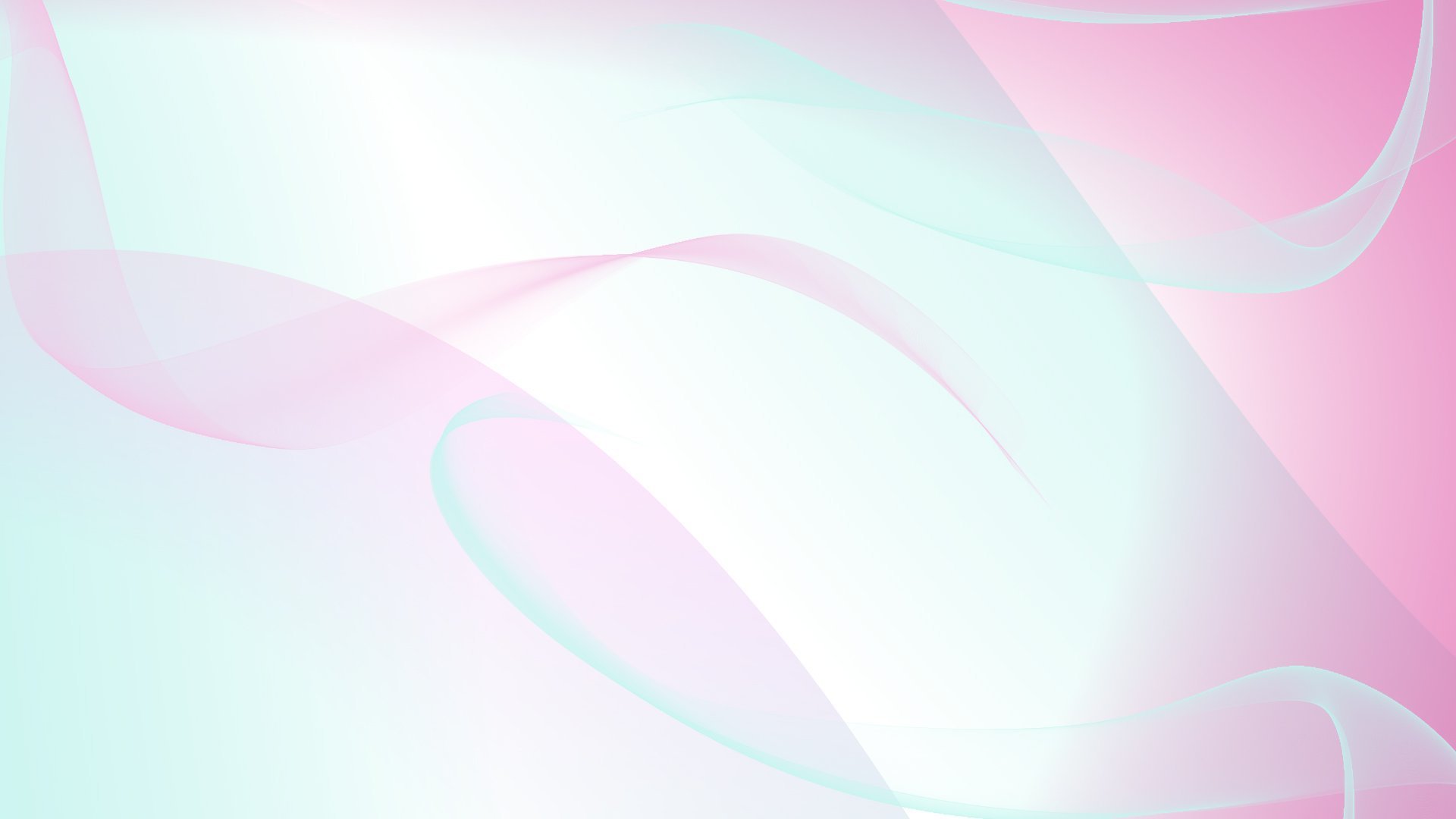 «Четвёртый лишний»
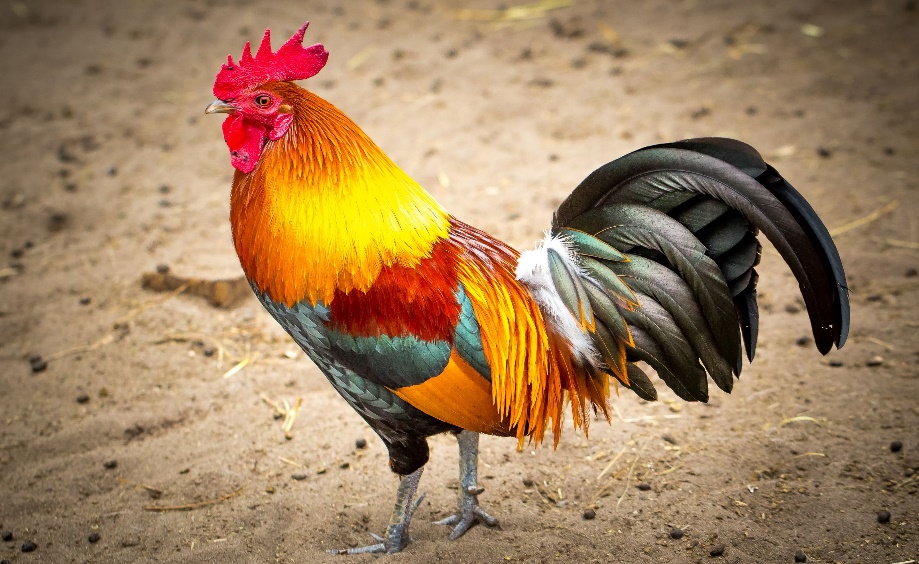 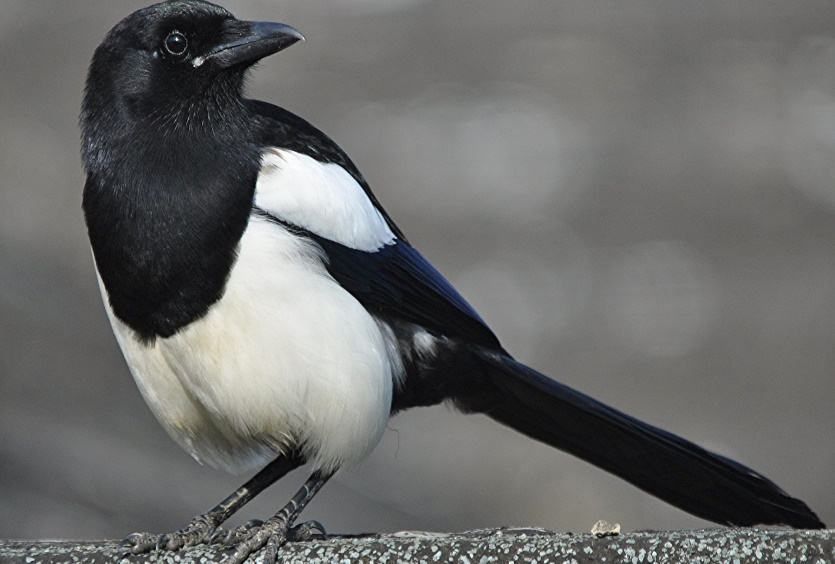 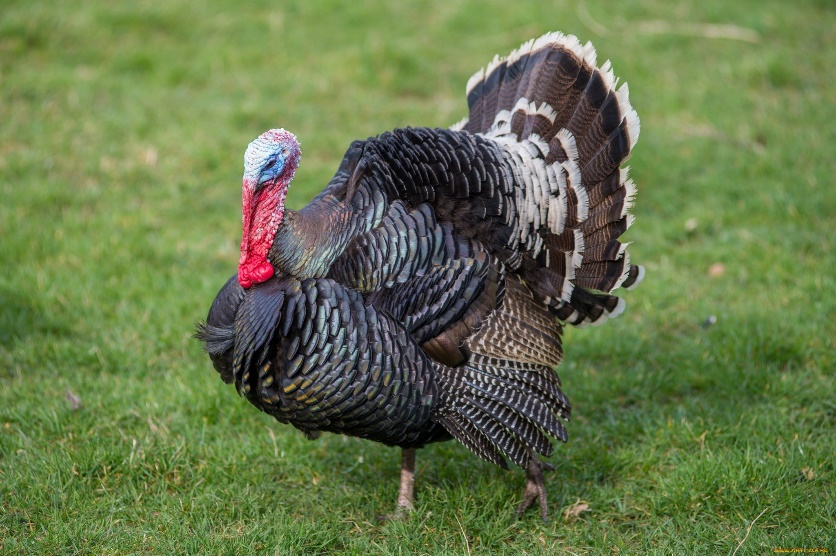 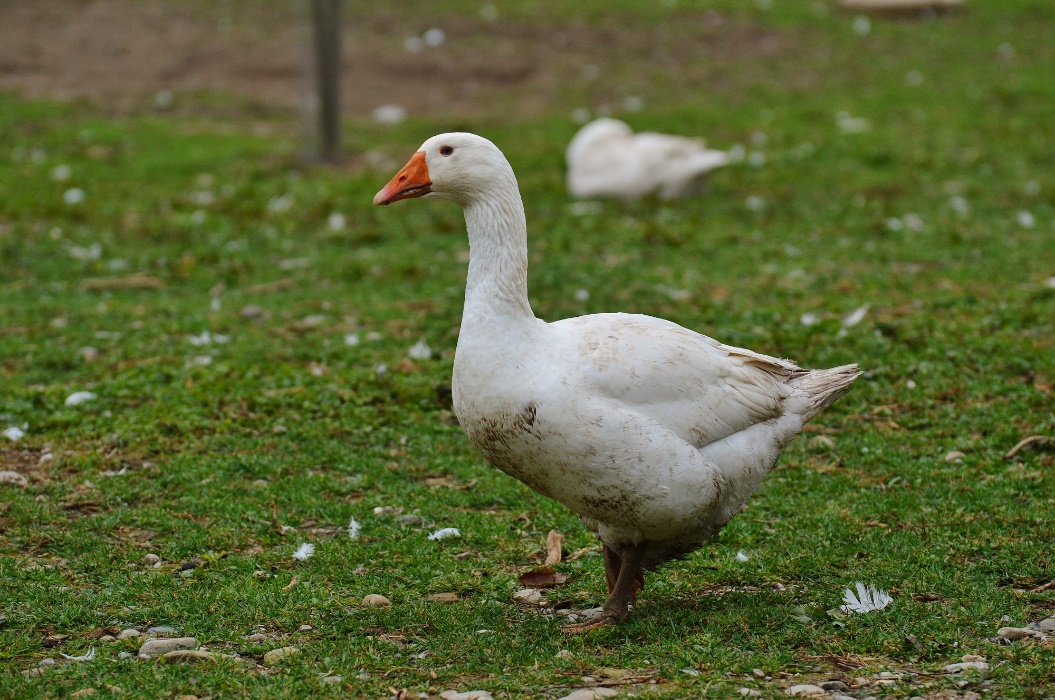 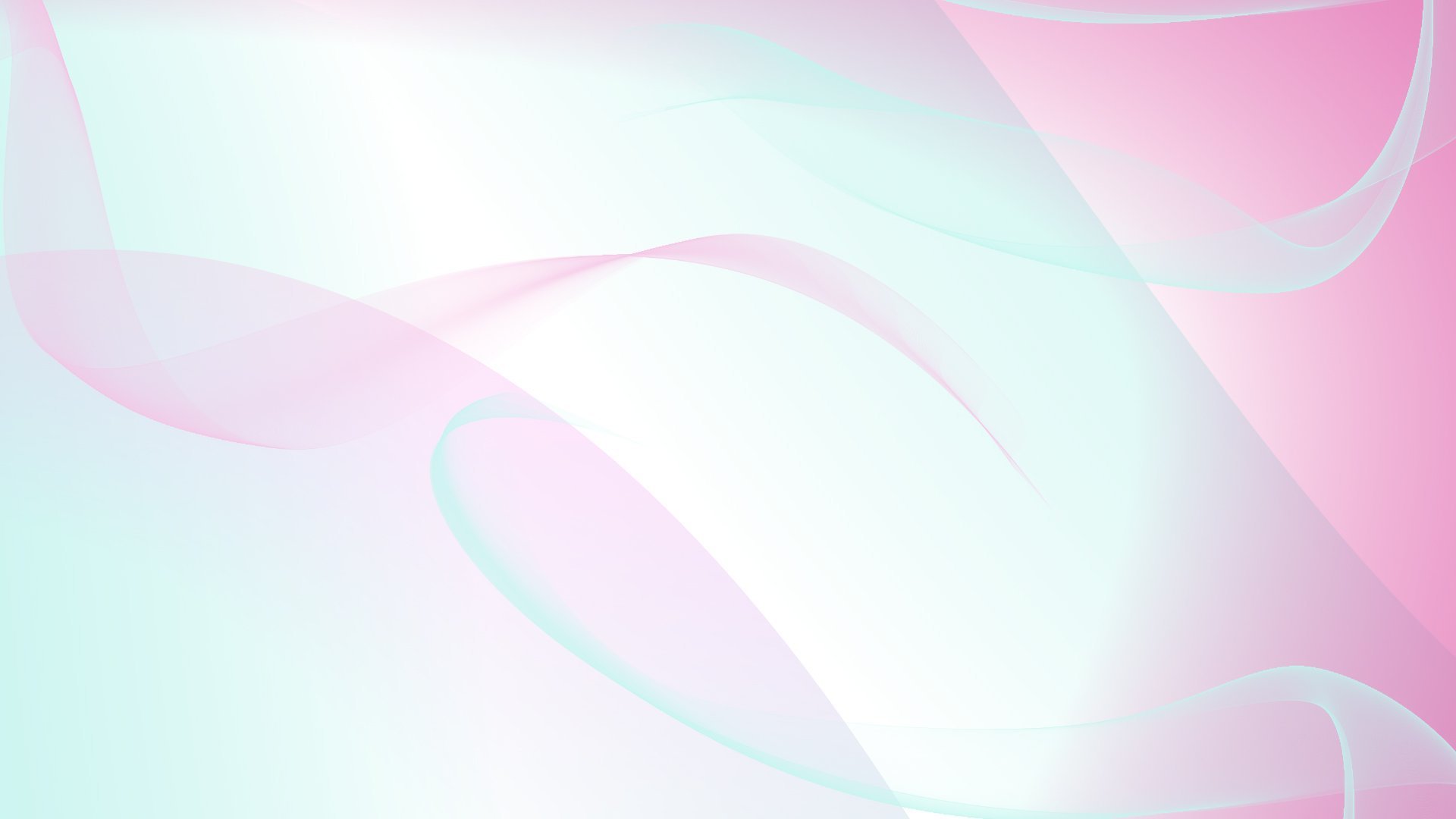 «Четвёртый лишний»
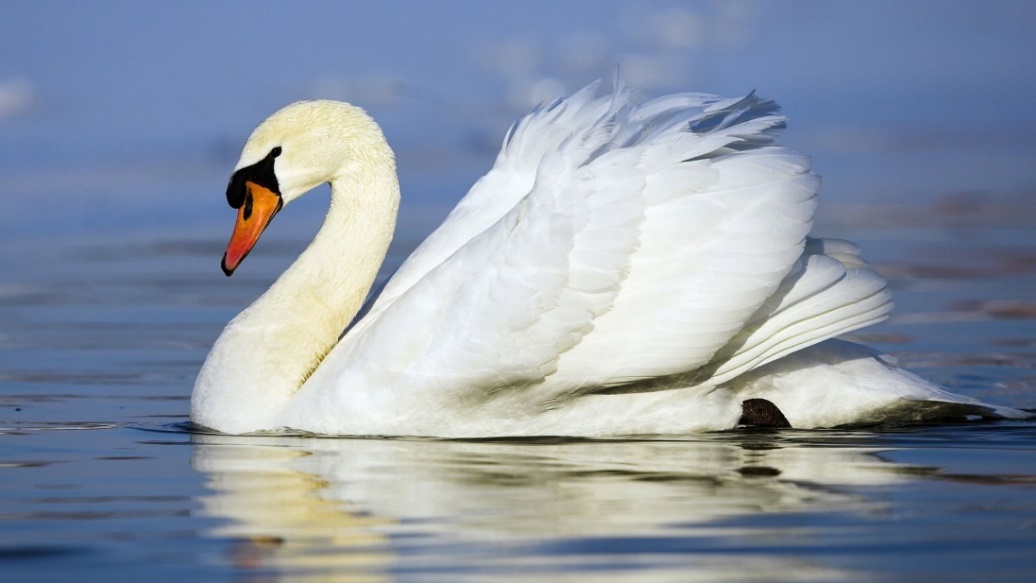 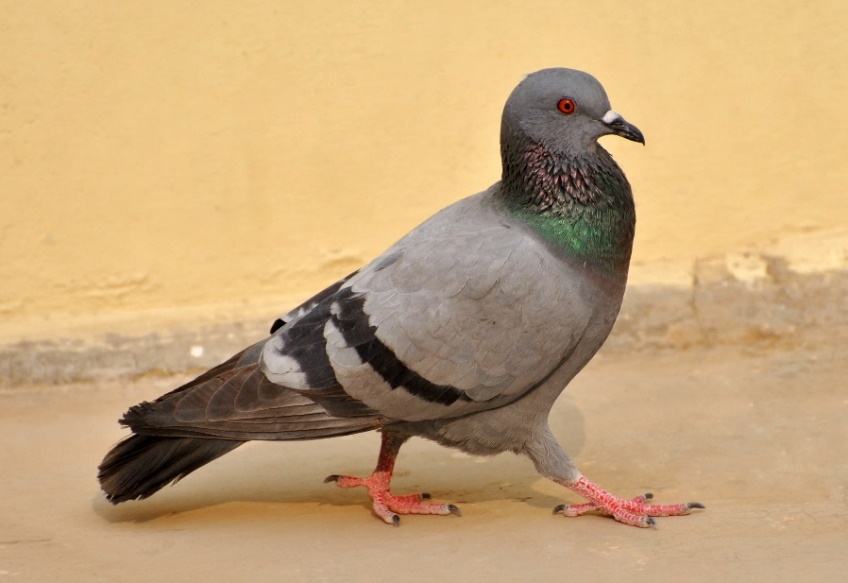 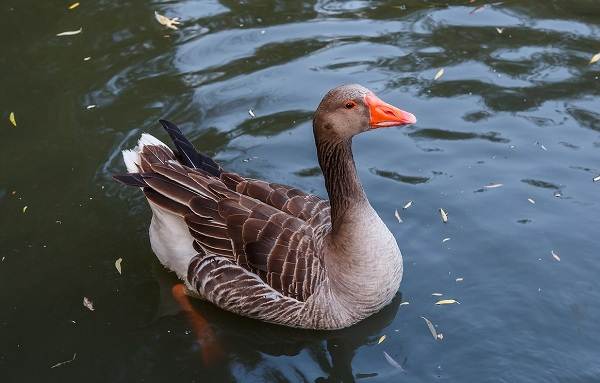 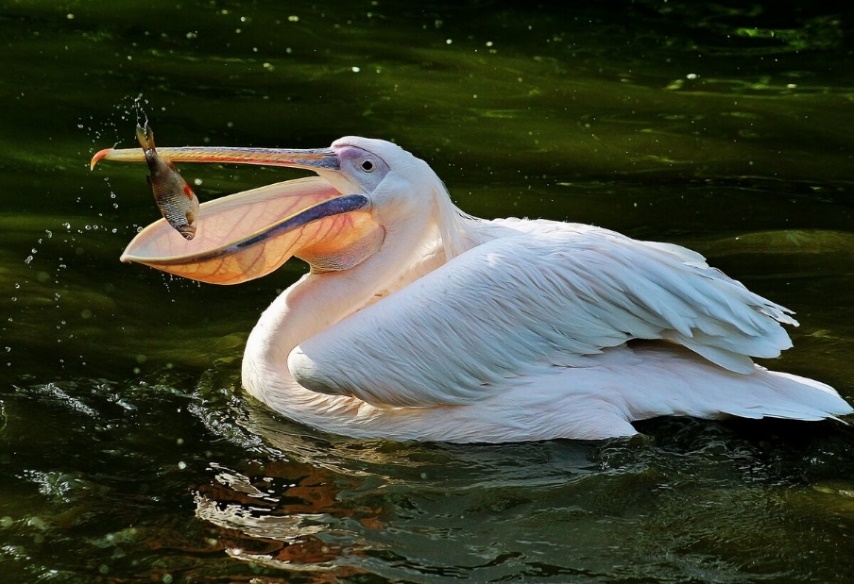 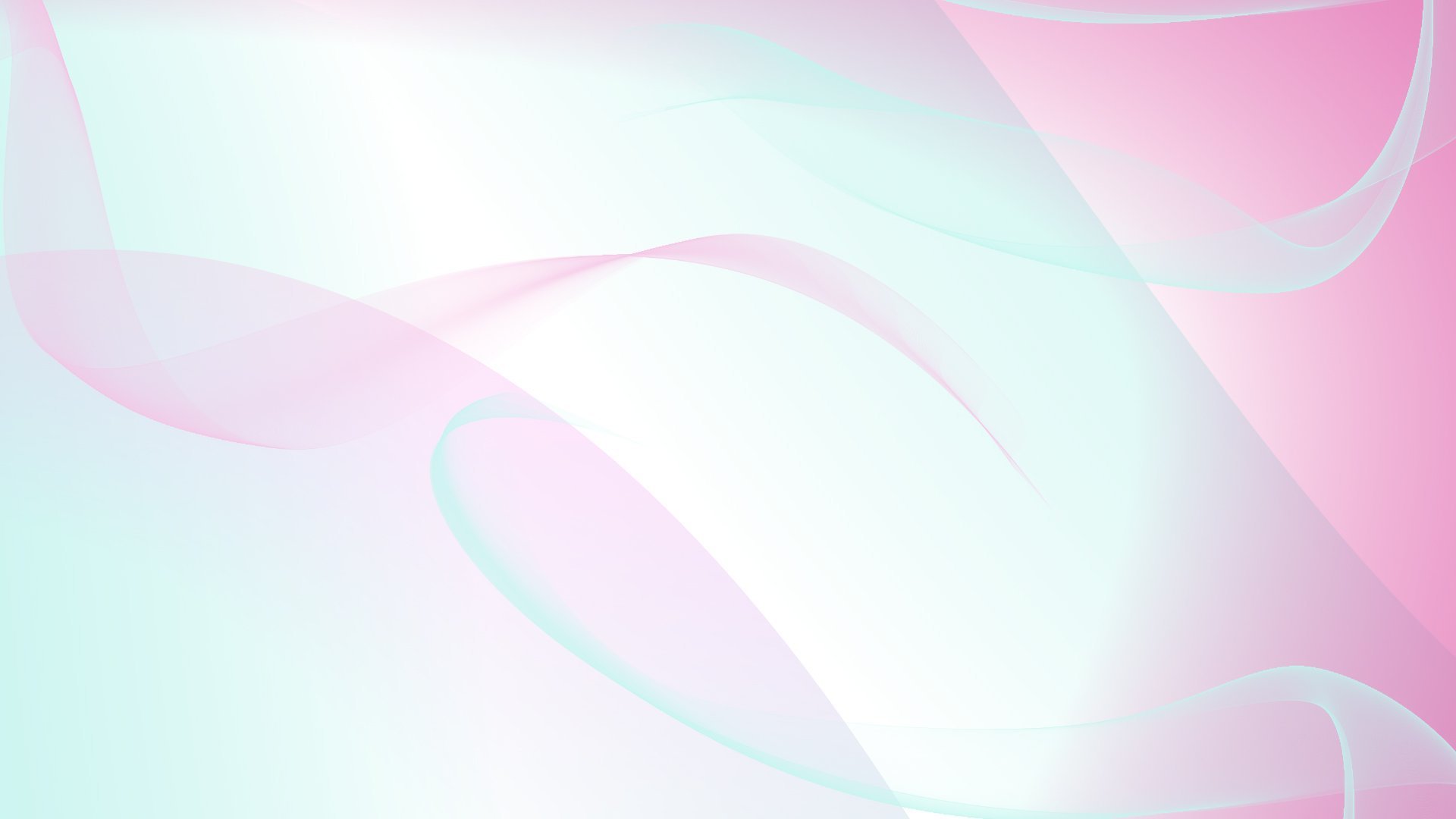 «Четвёртый лишний»
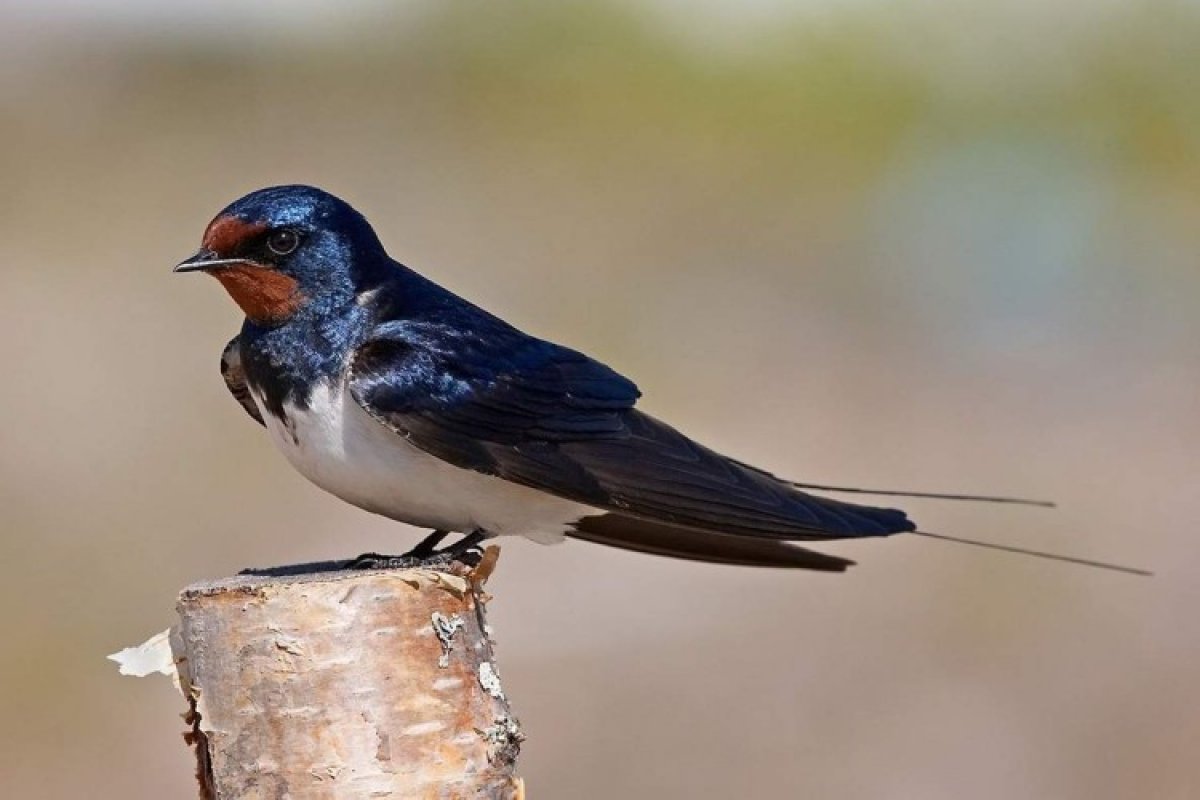 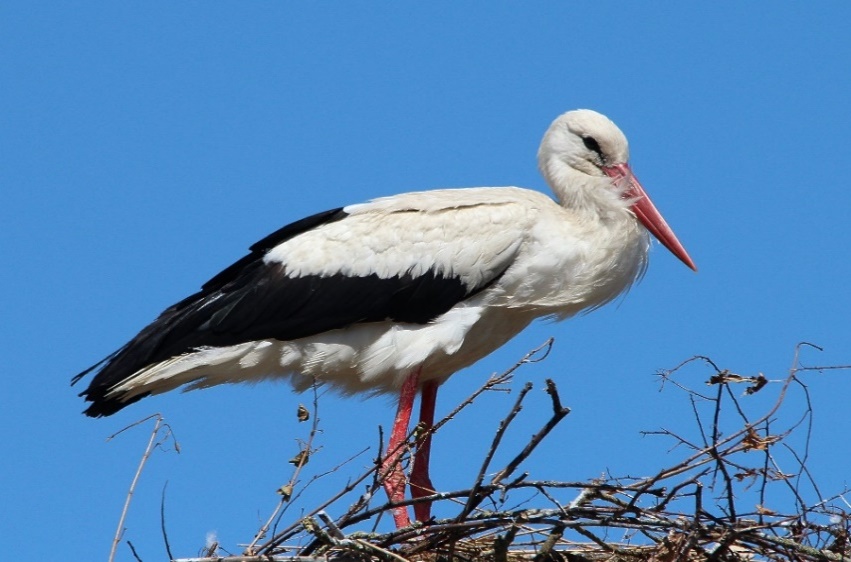 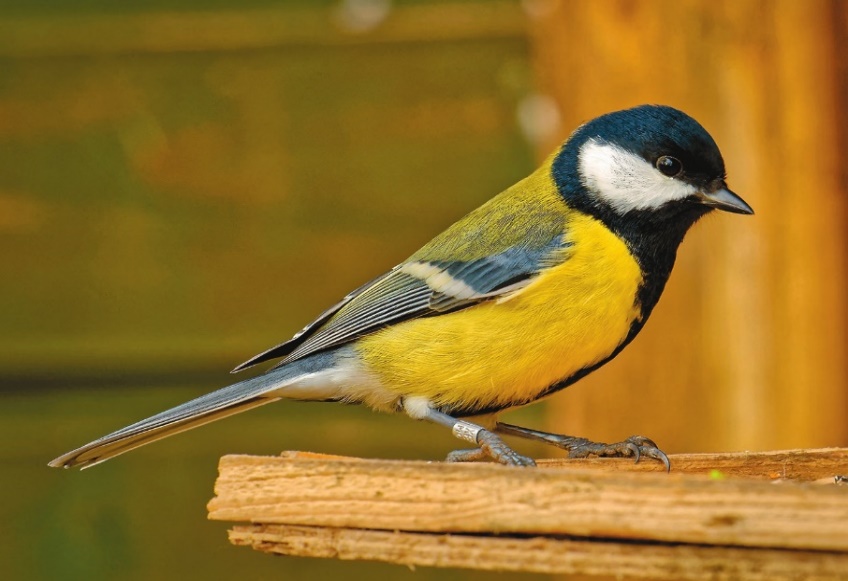 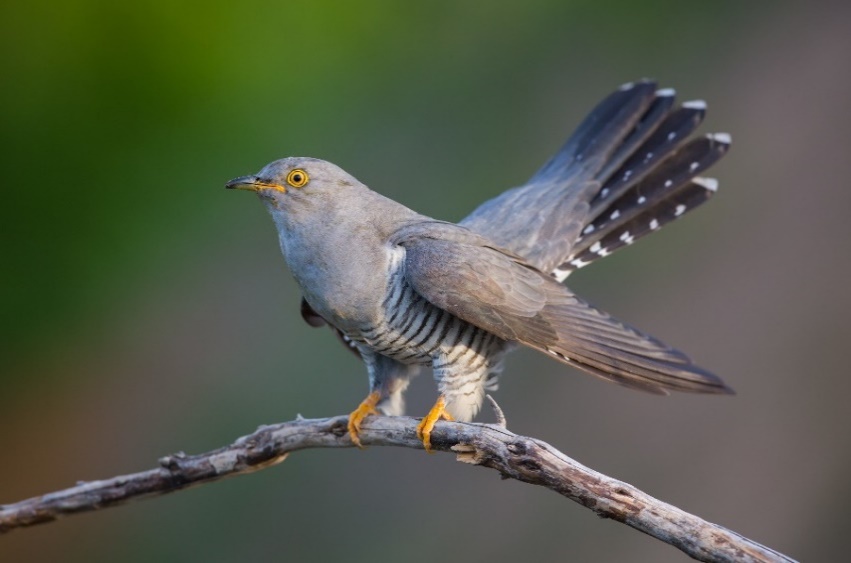 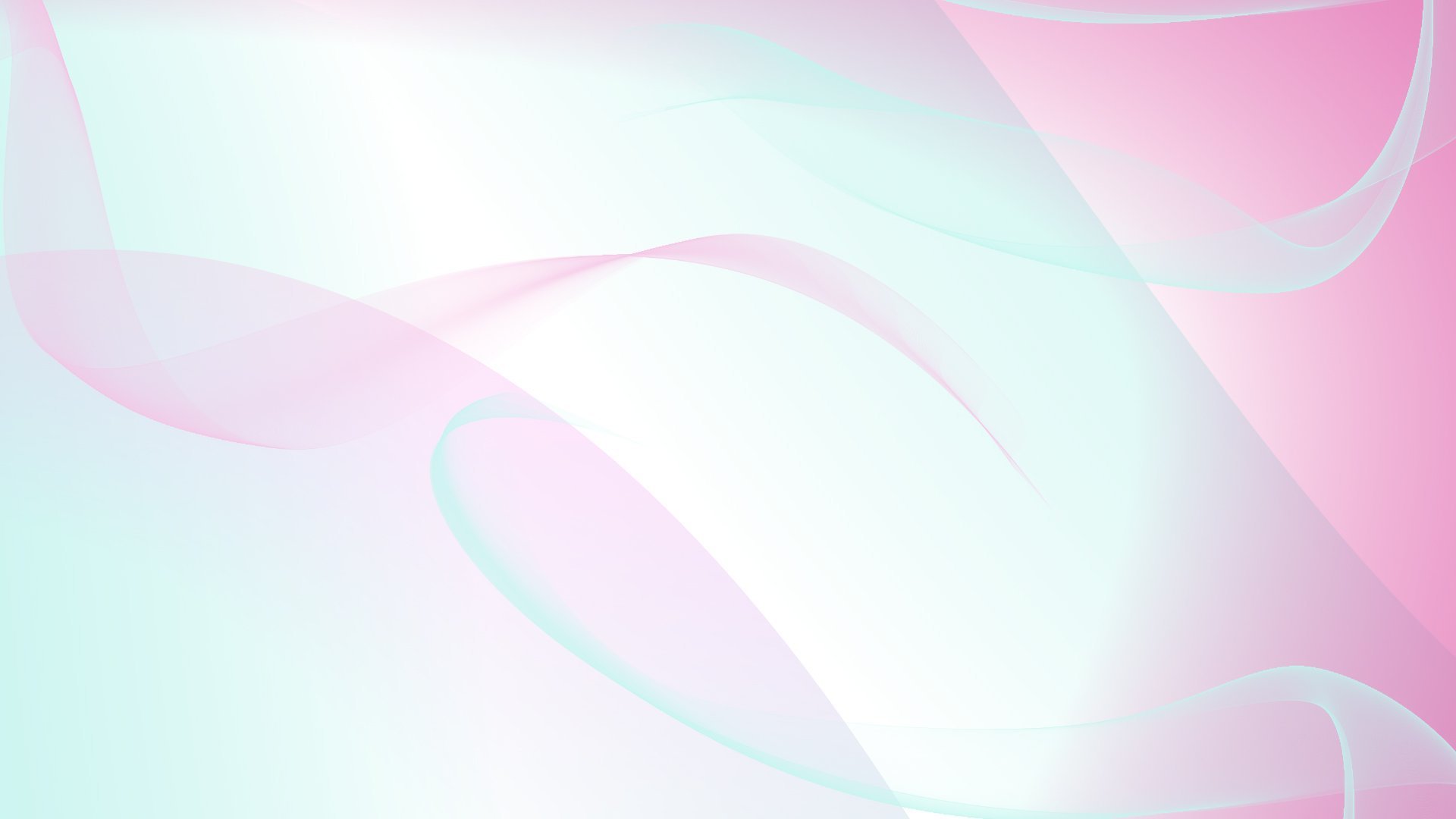 «Четвёртый лишний»
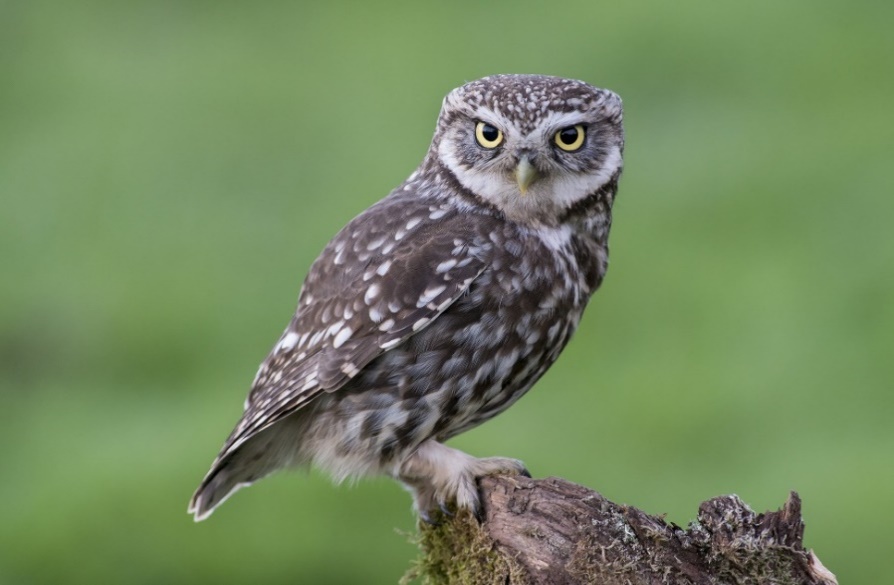 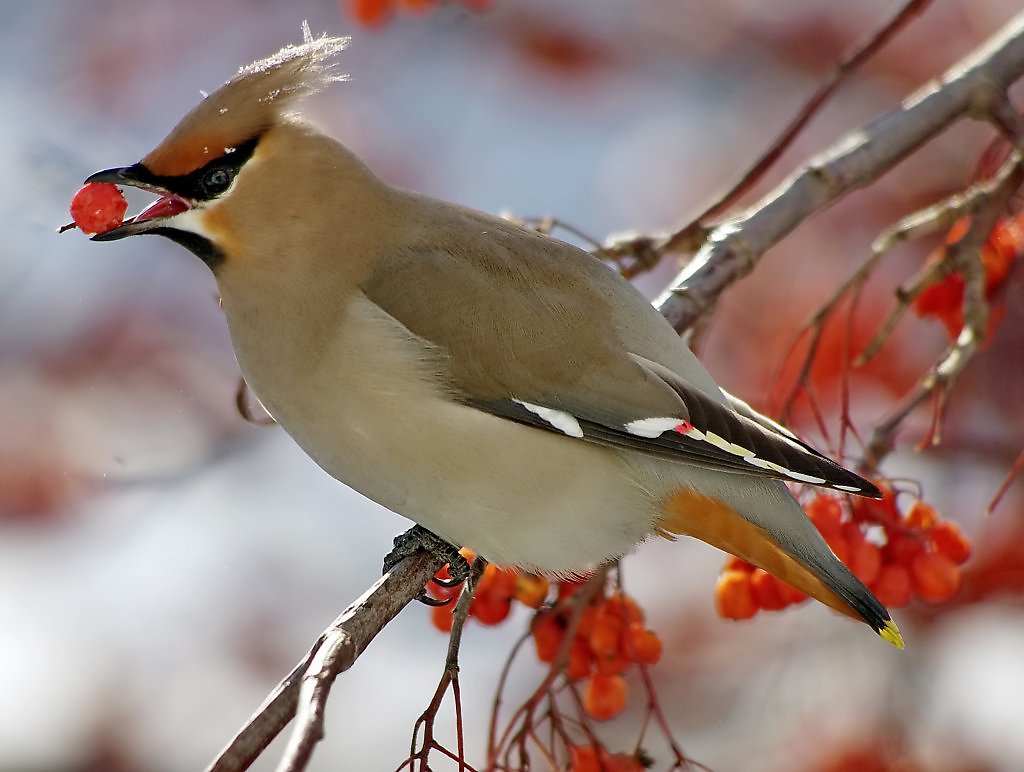 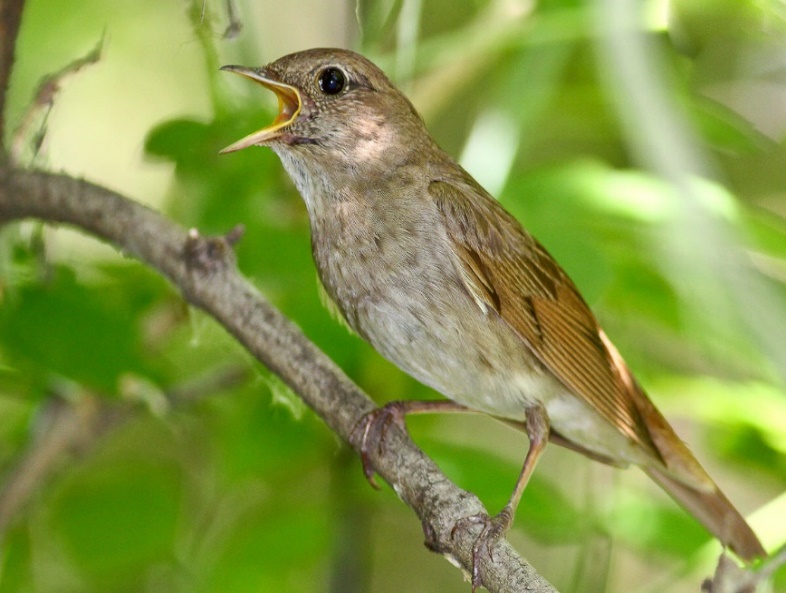 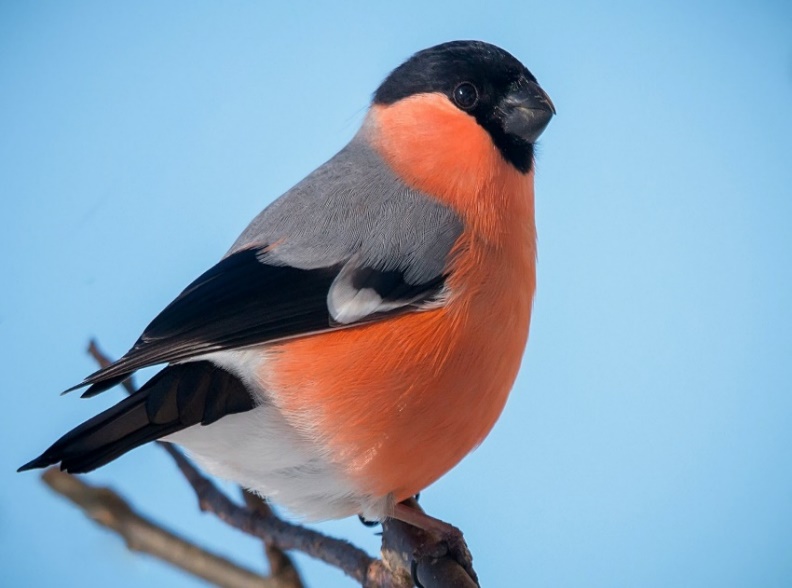 «Найди домик»
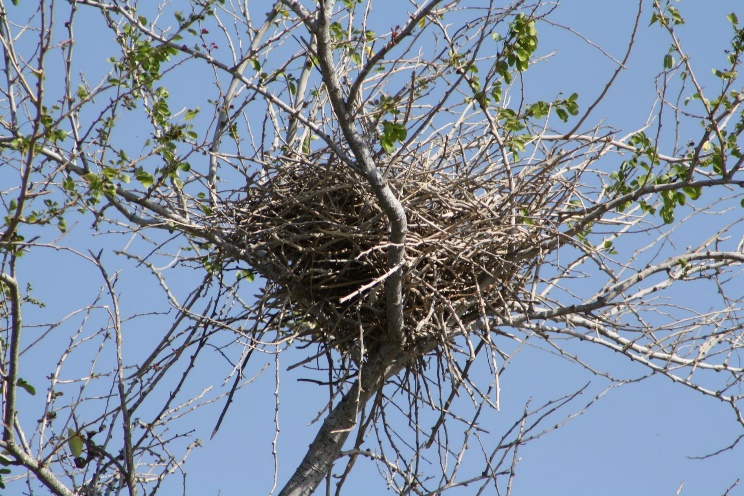 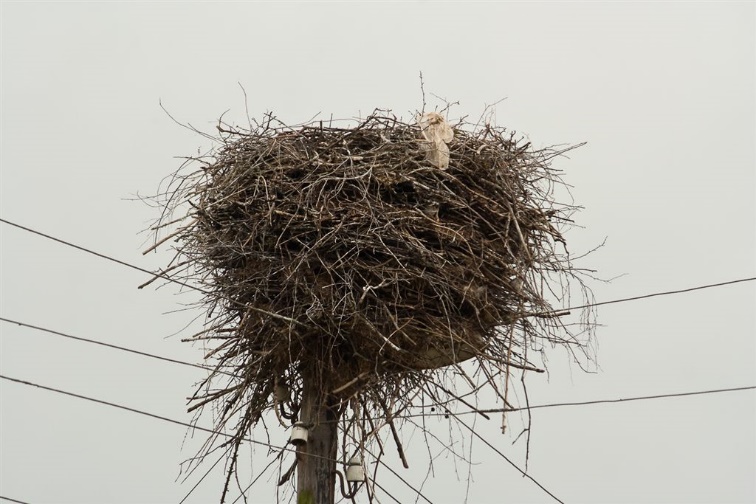 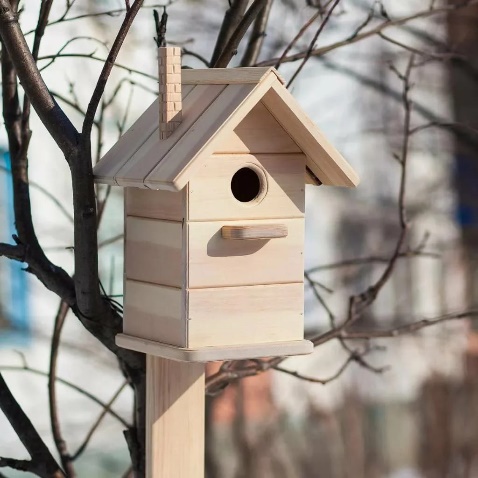 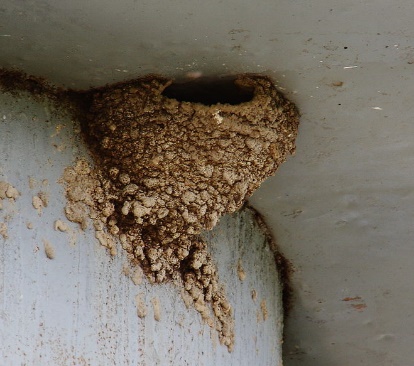 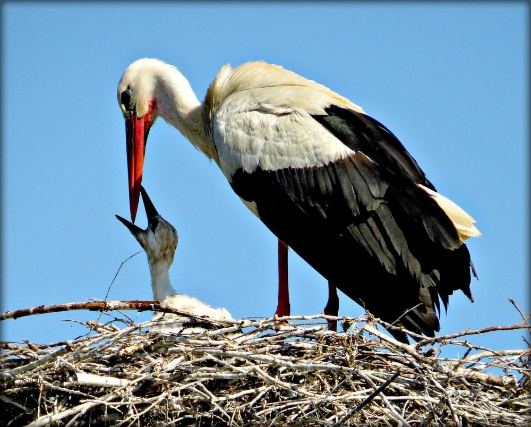 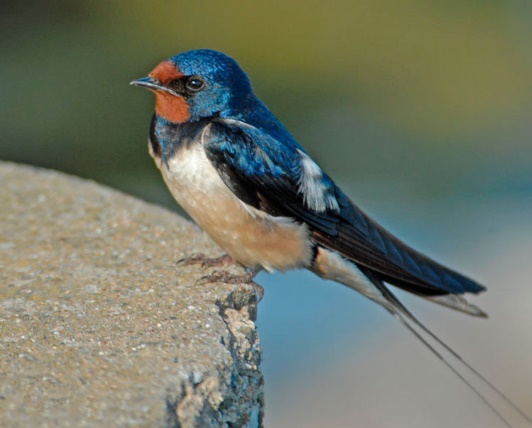 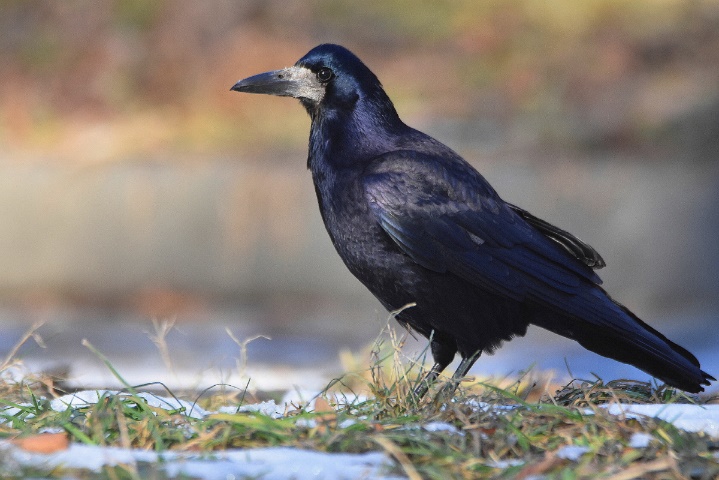 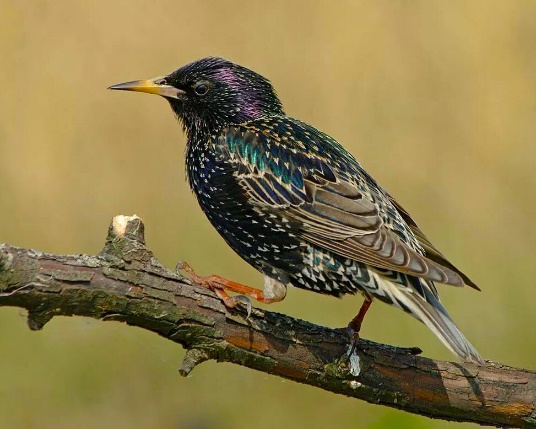 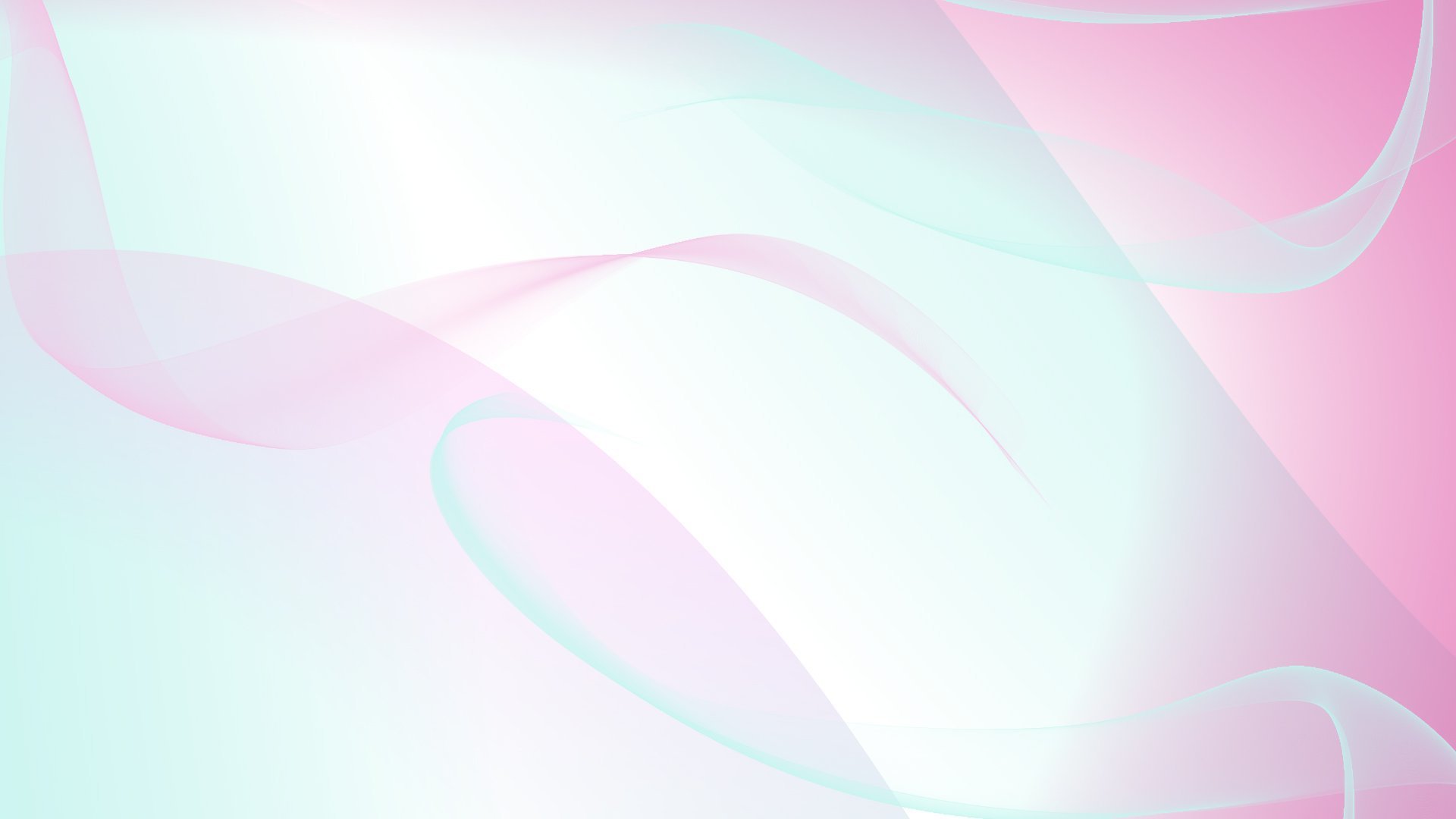 «Чьё перо?»
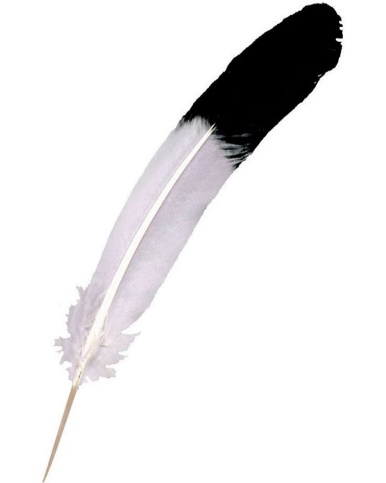 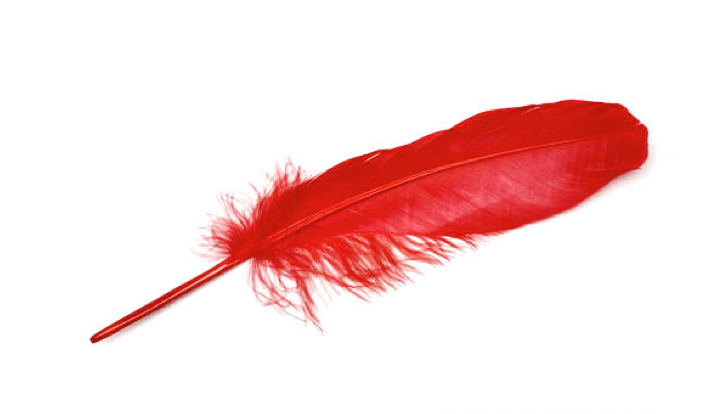 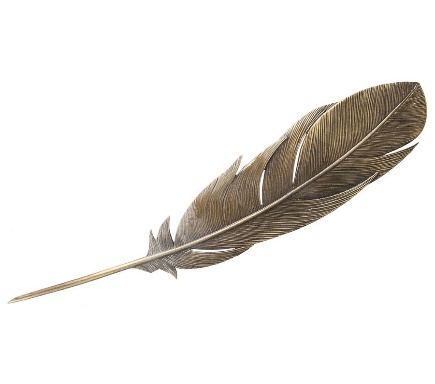 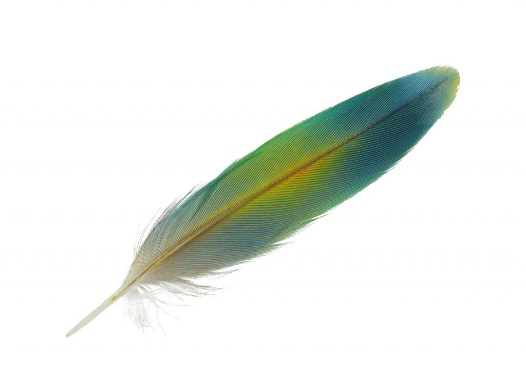 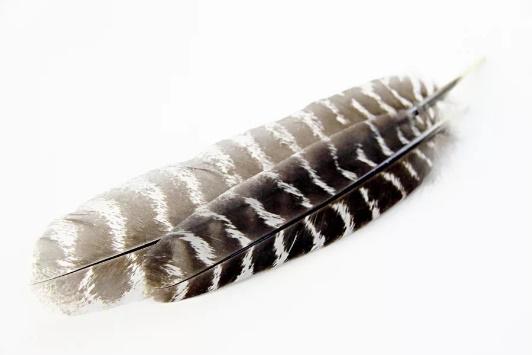 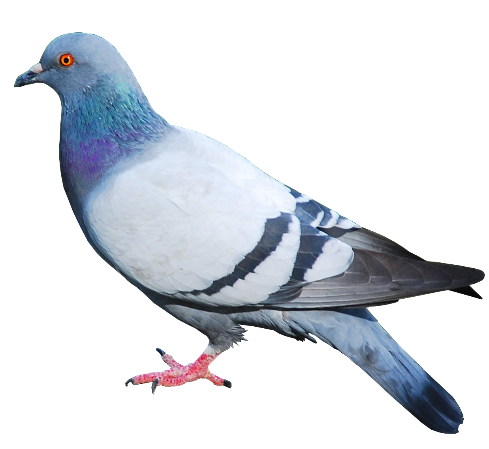 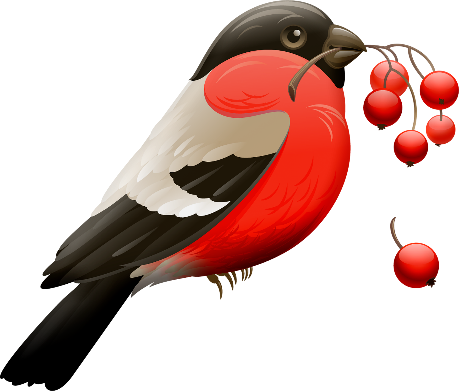 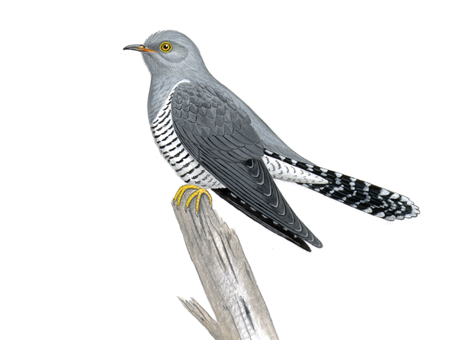 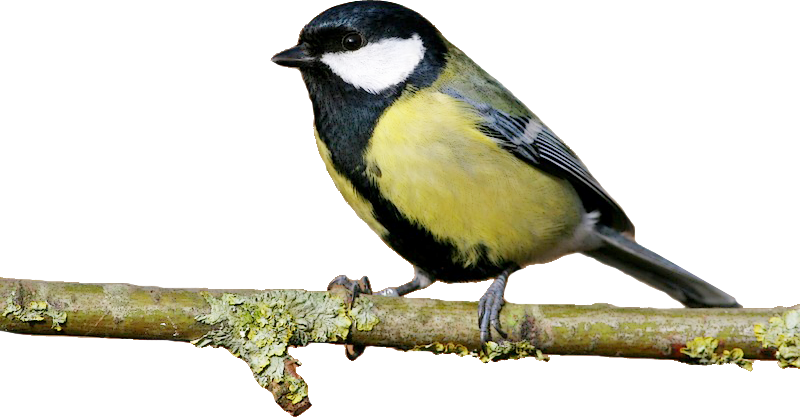 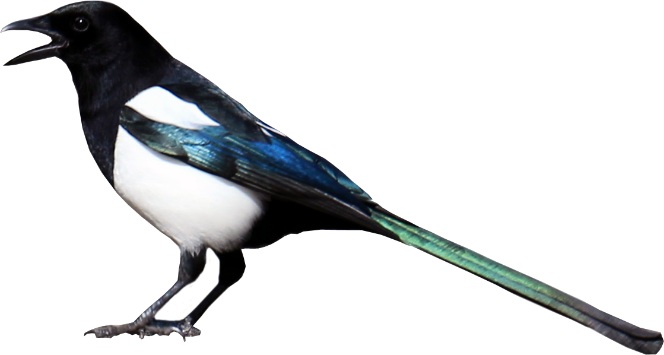 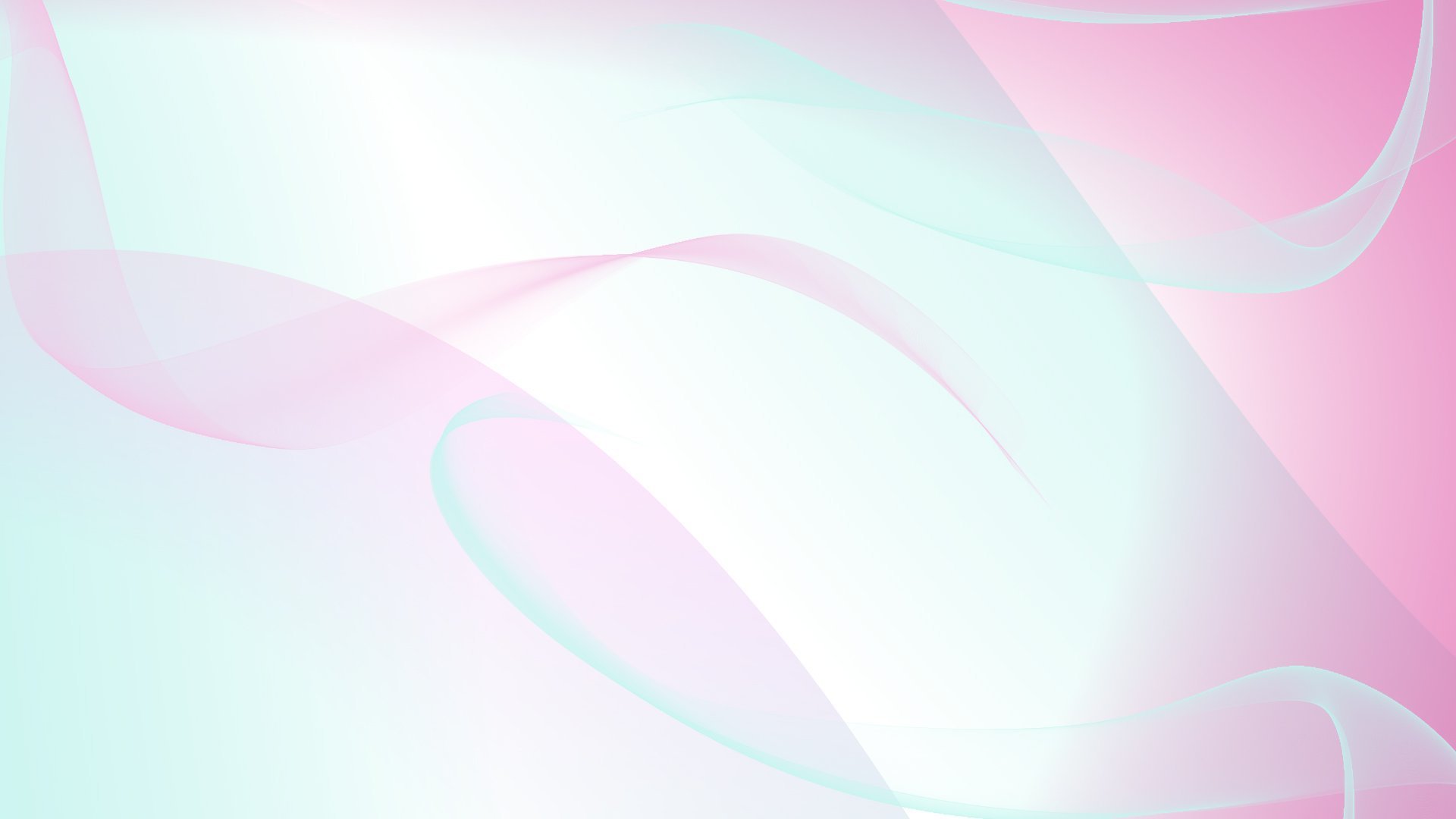 «Узнай птицу по силуэту»
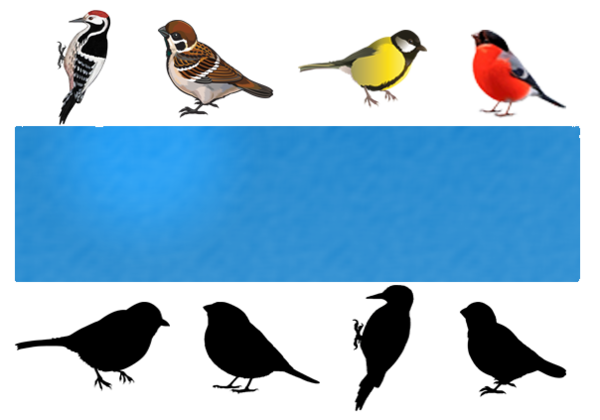 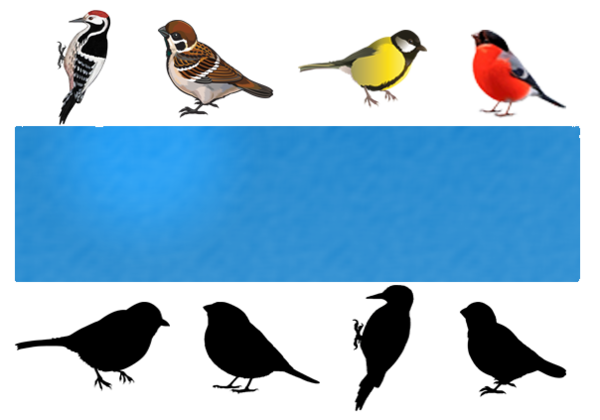 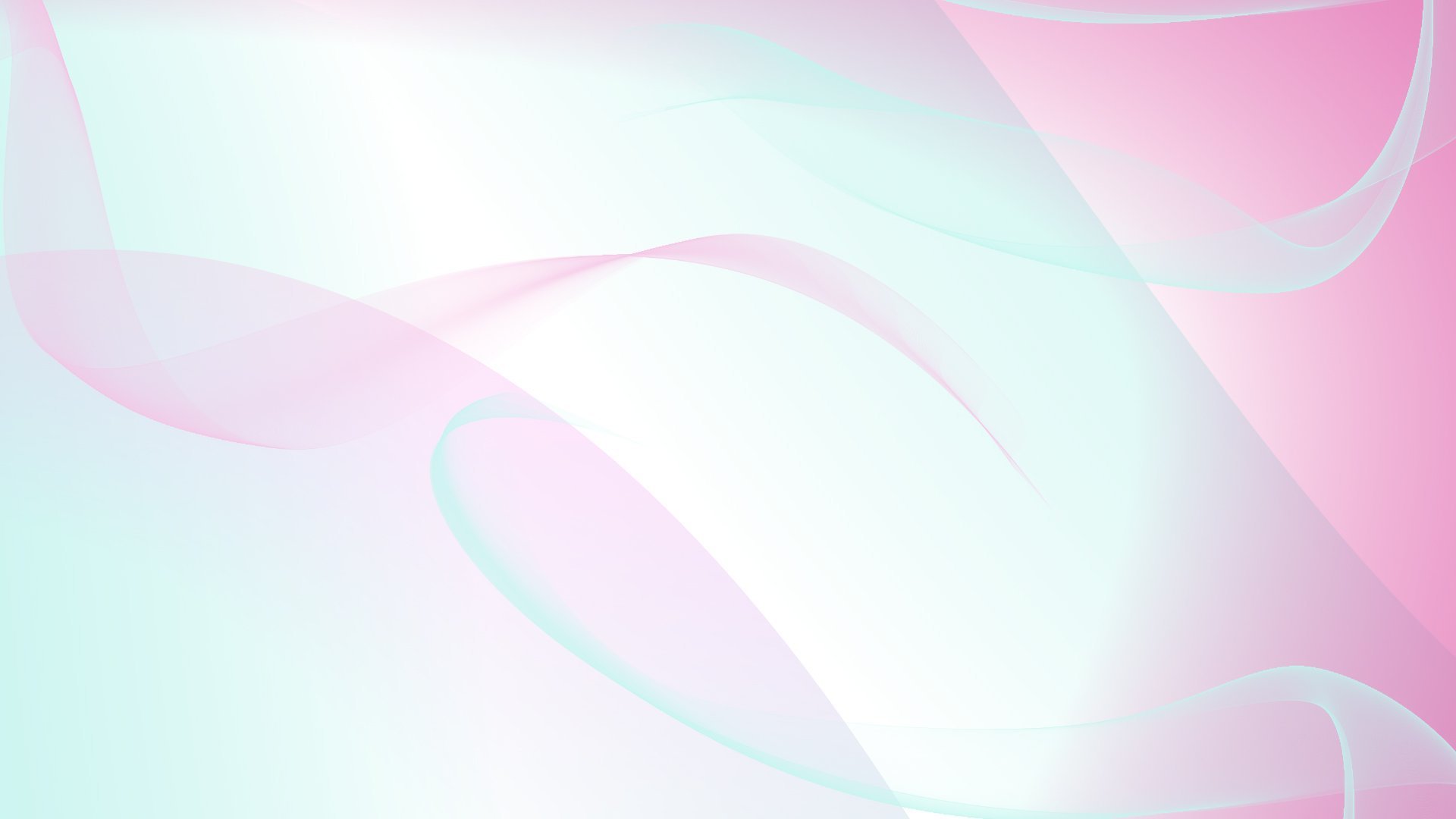 «Что за  птица спряталась?»
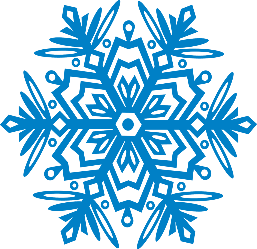 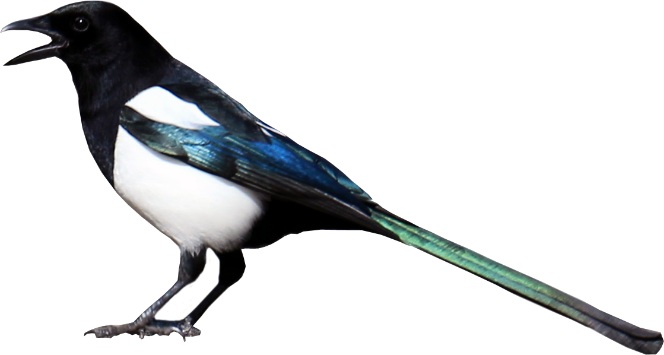 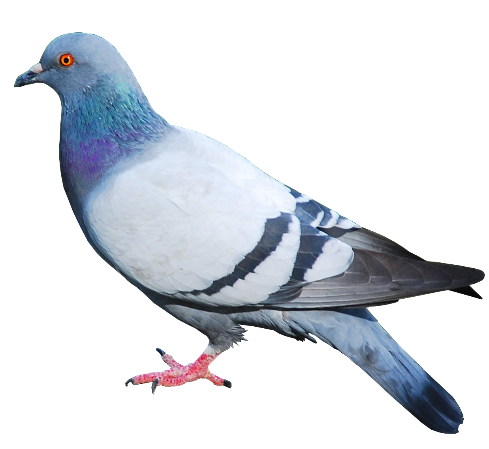 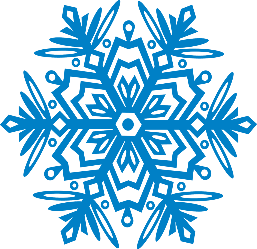 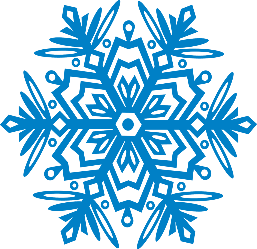 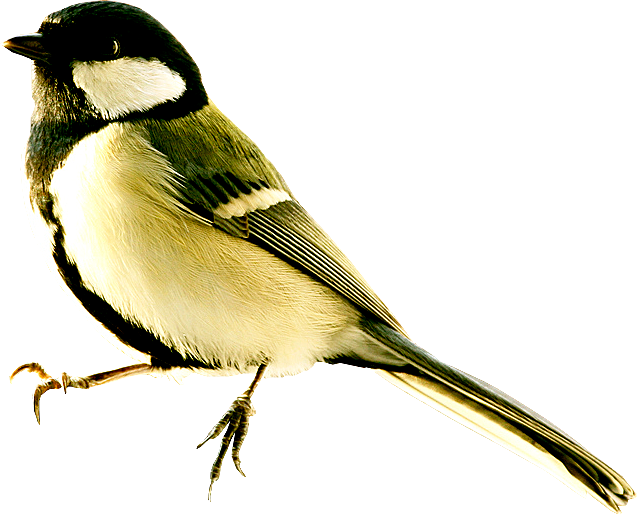 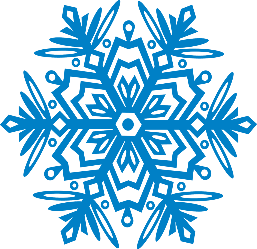 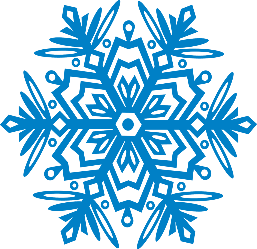 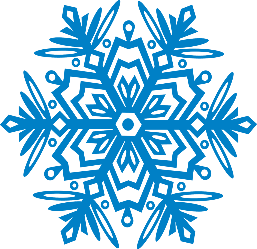 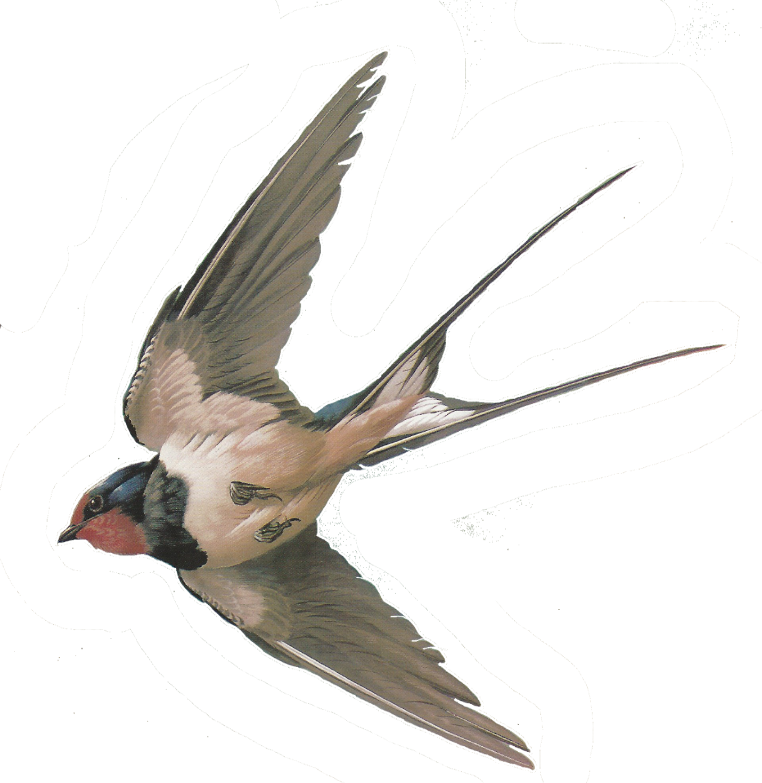 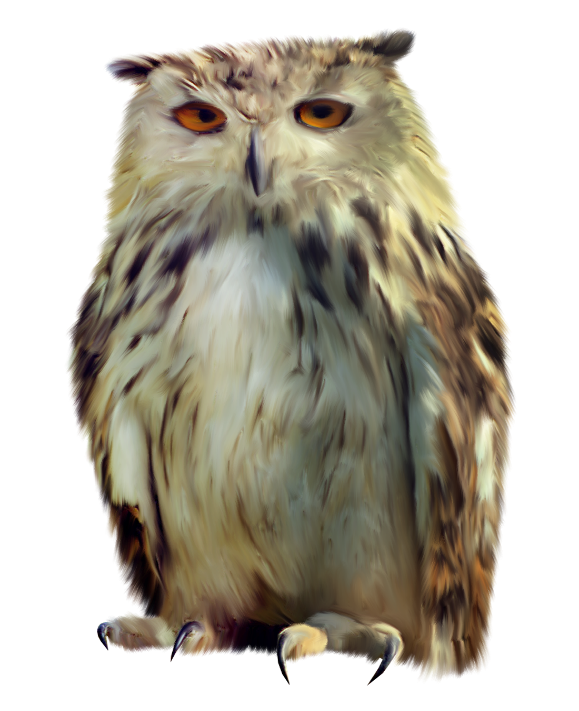 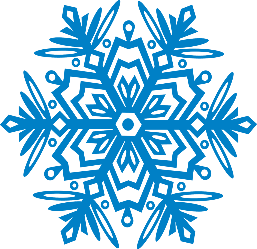 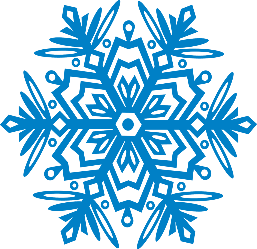 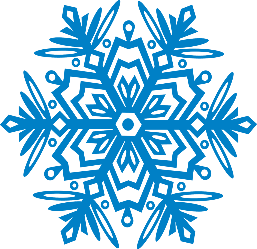 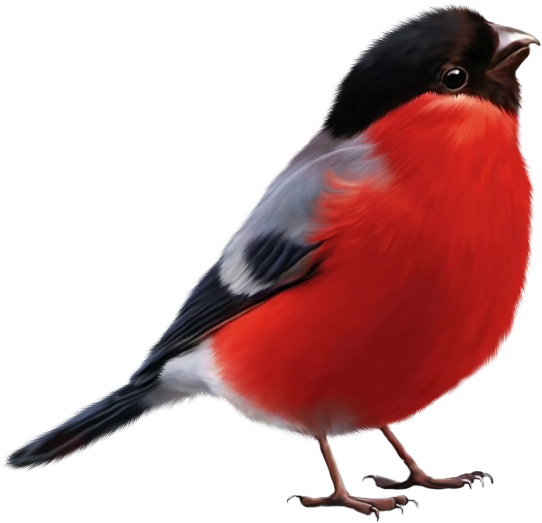 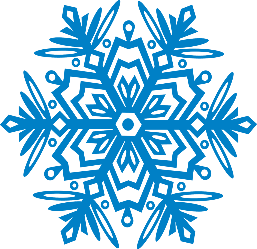 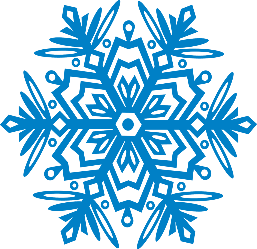 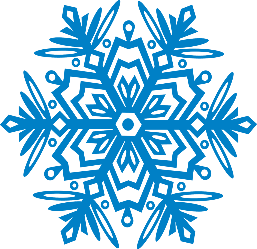 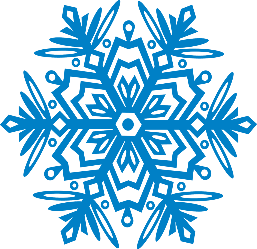 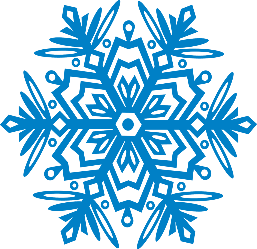 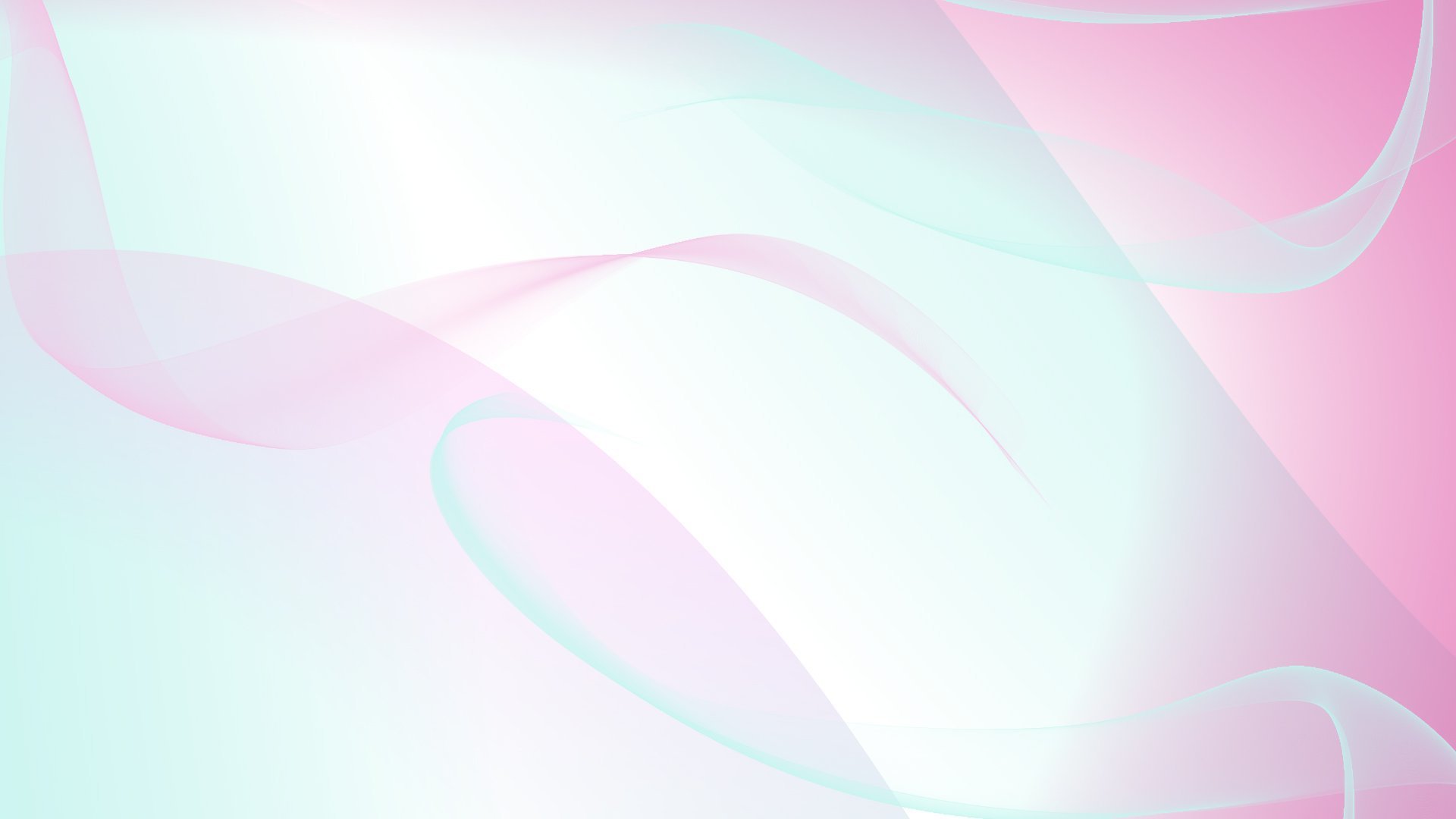 «Какие птицы спрятались на картинке, посчитай их»
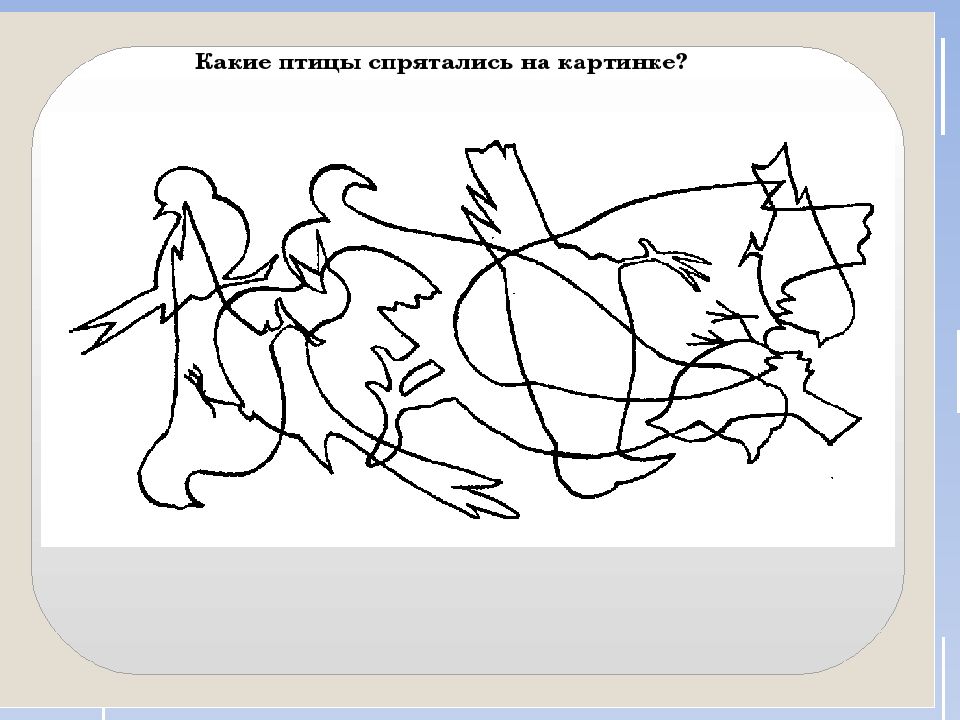 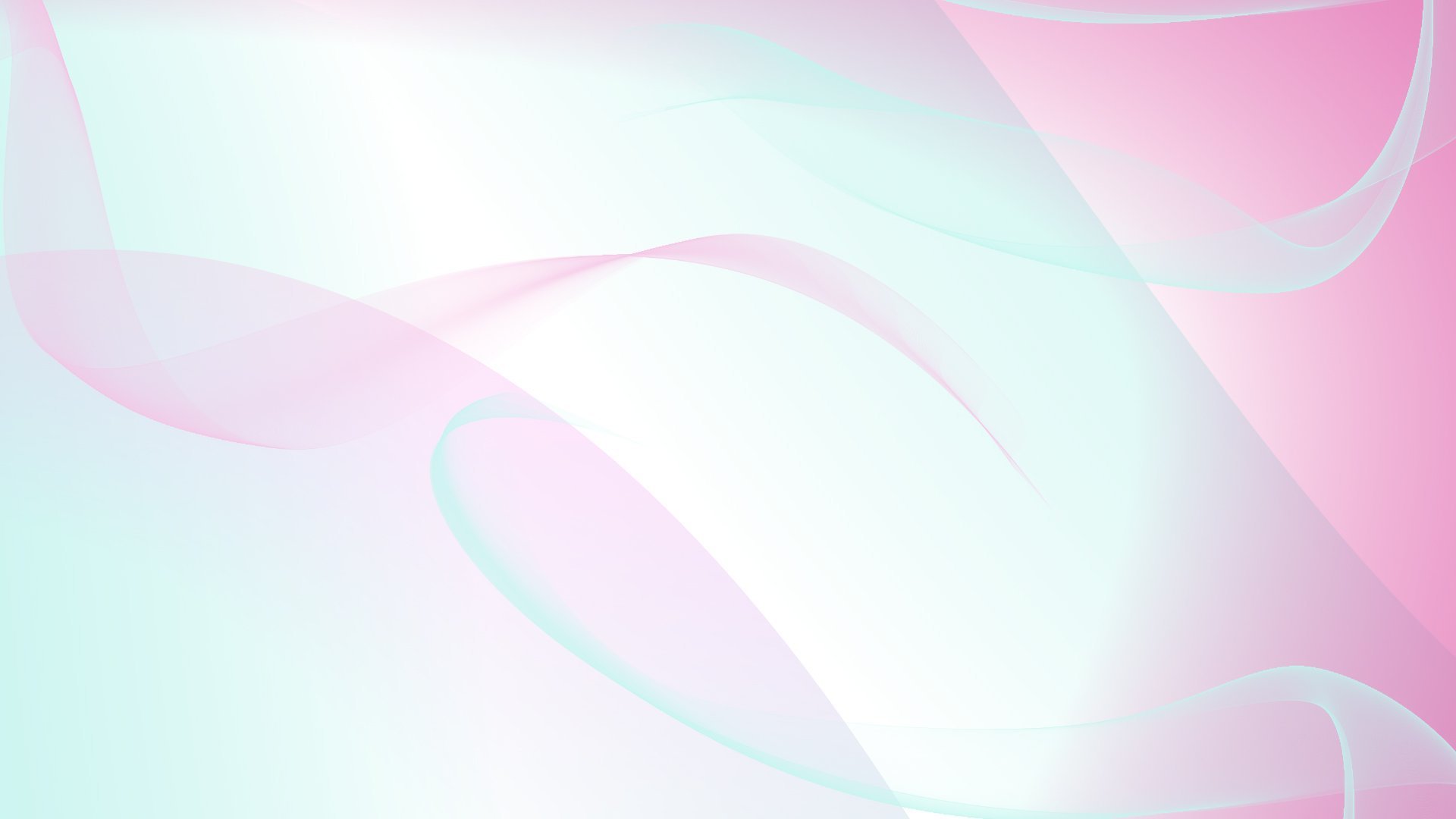 Молодцы!
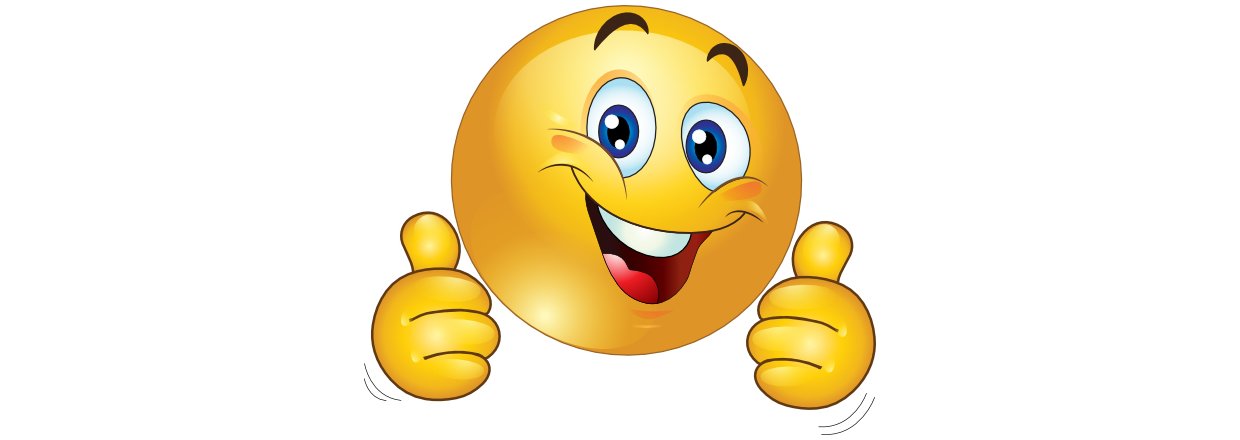 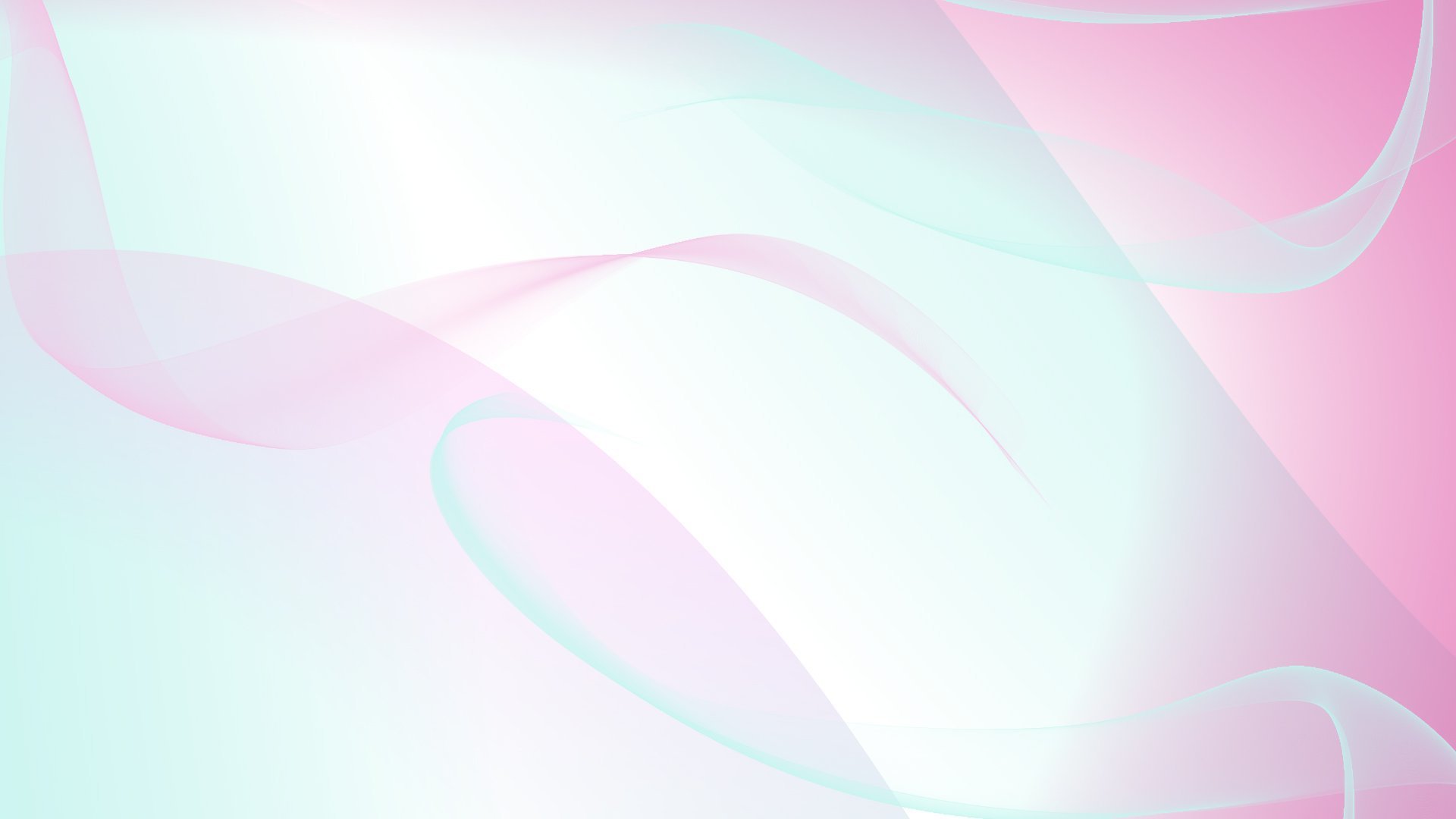 https://multi-mama.ru/zagadki-pro-ptic-dlya-detei/?ysclid=lch4cf6rzu164869197  

https://pochitai-ka.ru/204-zimujuschie-pticy-kartochki-s-kartinkoj-i-nazvaniem.html 

https://infourok.ru/albom-zimuyuschie-i-perelyotnie-ptici-2491368.html?ysclid=lckei3xpgy18951584

https://infourok.ru/kartoteka-didakticheskih-igr-po-teme-pticy-5162081.html?ysclid=lckek3t92l178298480